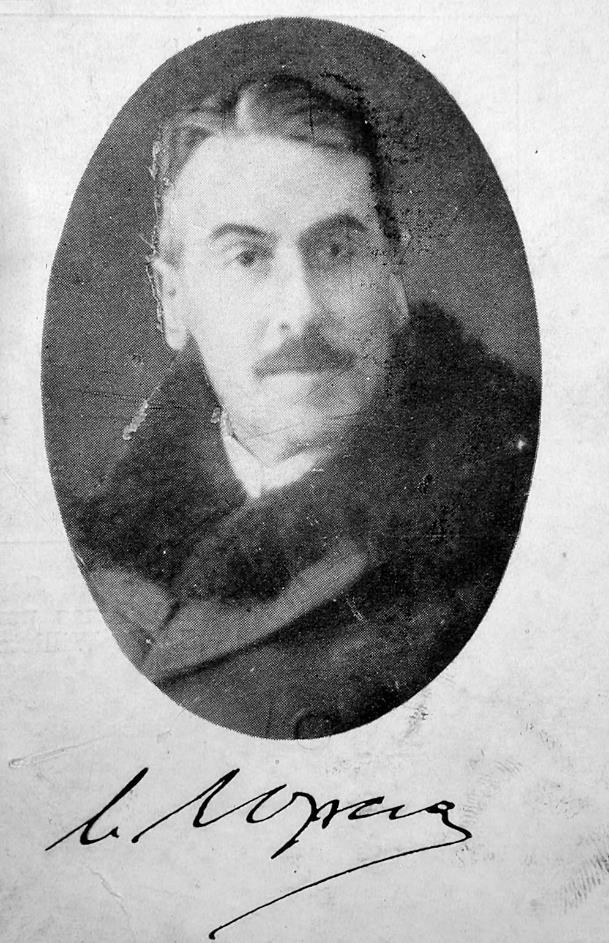 Báró Nopcsa Ferenc  és a Kárpát-medence dinoszauruszai
Főzy István
Magyar Természettudományi
Múzeum, Földtani és 
Őslénytani Tár
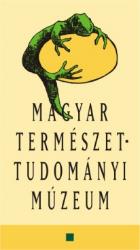 dinoszaurusz (1842)
deinos
+ sauros
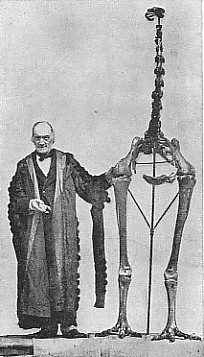 Richard Owen (1804-1892) 
1883: Sir Richard Owen
A Nopcsa család ősi címere
“A család ősi nemesi czímere a pajzs ezüst mezejében hármas zöld halmon könyöklő pánczélos kar, mely kivont kardot tart és arra levágott török fej van szúrva: a kar könyök hajlásában csőrében gyűrűt tartó holló áll…”
A hátszegi-medence madártávlatból
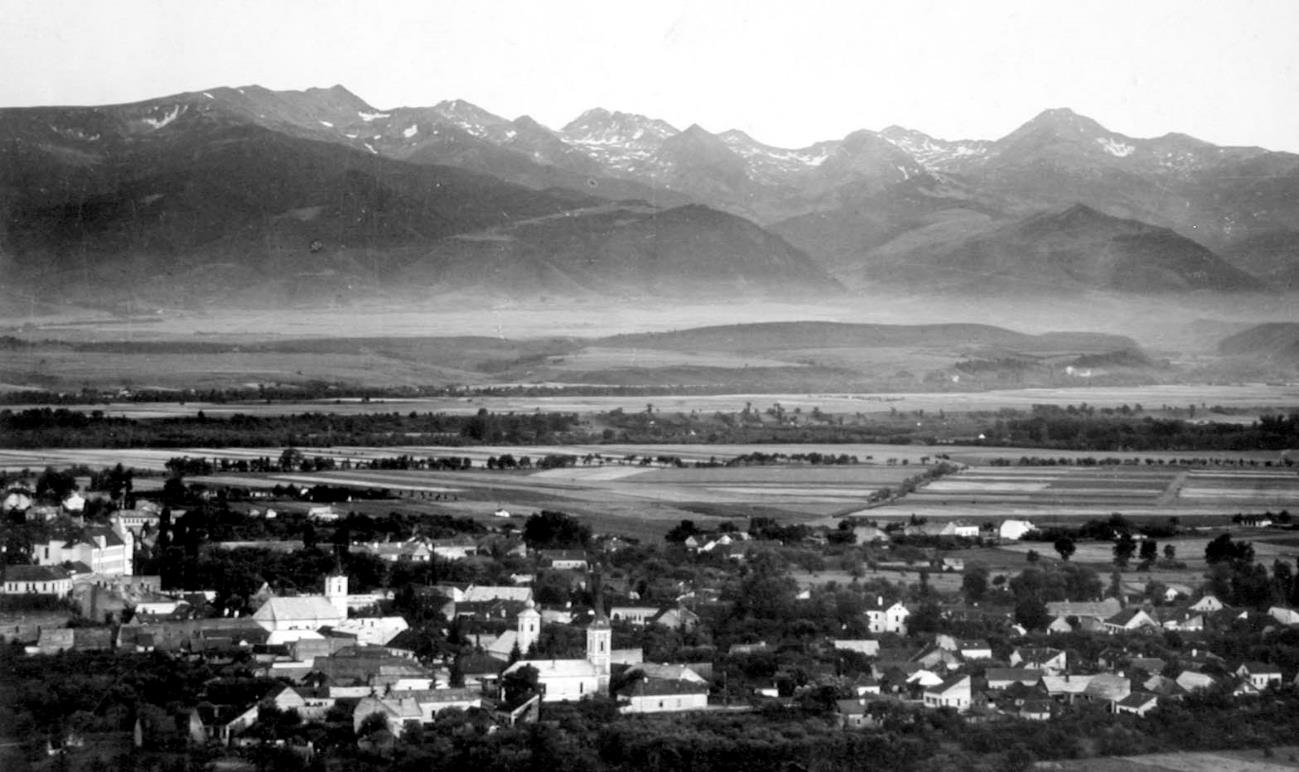 Szilvás, Déva, Hátszeg, Szacsal, Farkadin – megannyi ősi Nopcsa-fészek
A Nopcsák
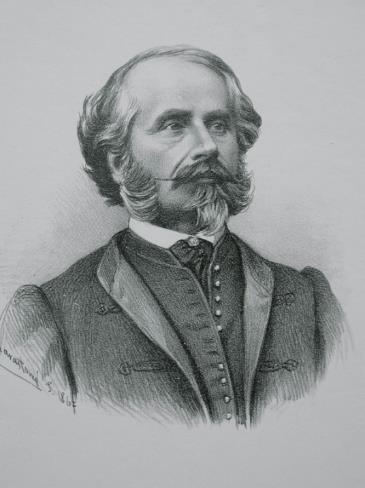 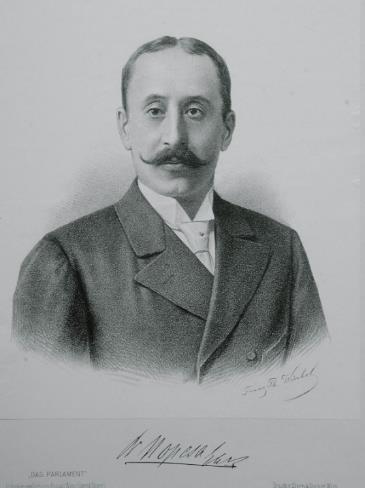 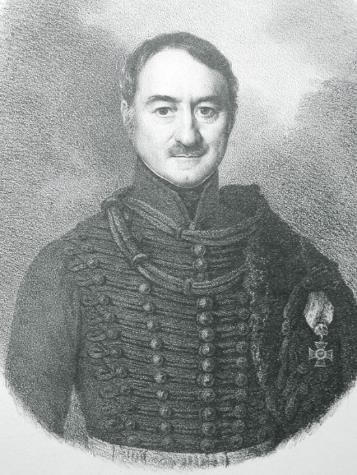 Alexius Noptsa
1775-1862
Nopcsa Ferenc
1815-1904
Nopcsa Elek
1848-1918
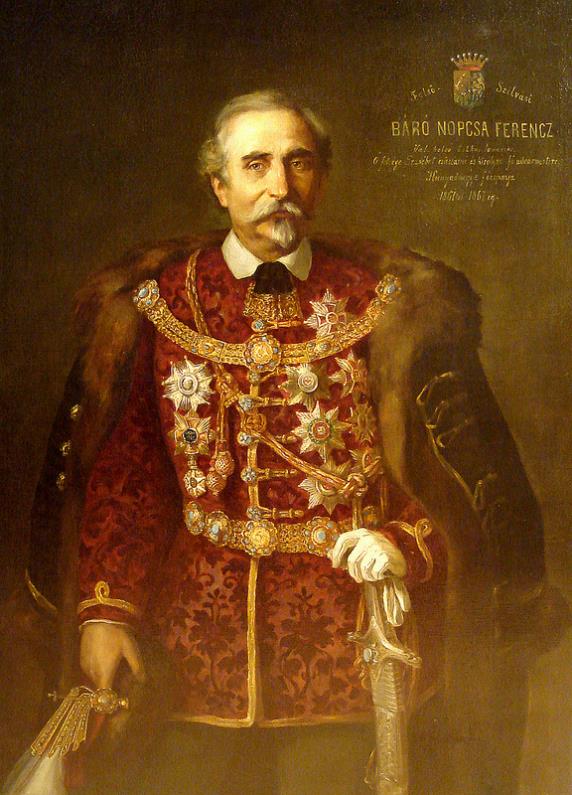 Nopcsa Ferenc báró (1815–1904), a Radetzkyról elnevezett huszárezred kapitánya, akit később Hunyad vármegye főispánjává választottak, majd 1867 után Erzsébet királyné főudvarmesterévé emelkedett. A paleontológus Nopcsa Ferenc nagybátyja.
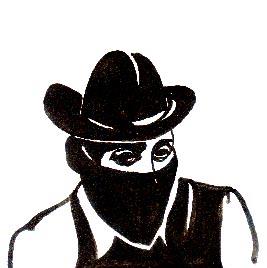 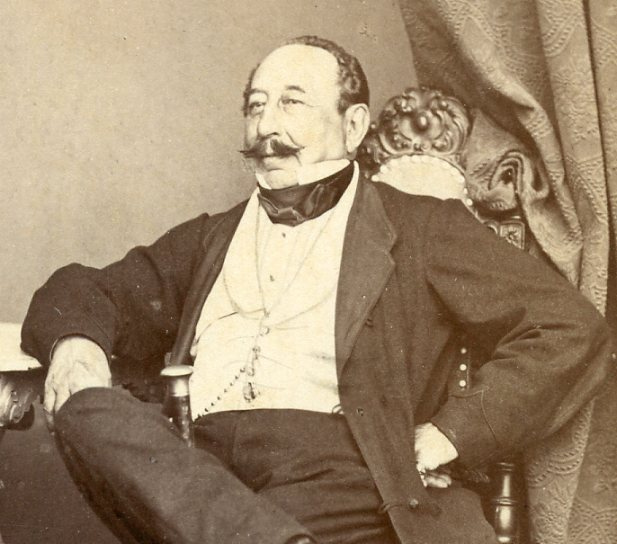 Báró Nopcsa László, (1794 - 1884 )
Hátszegi nemes, főhősünk nagyapja, Hunyad megyei főispán, a hírhedt Faţia Negra, Jókai Mór regényhőse
Báró Nopcsa Ferenc (1877-1933)
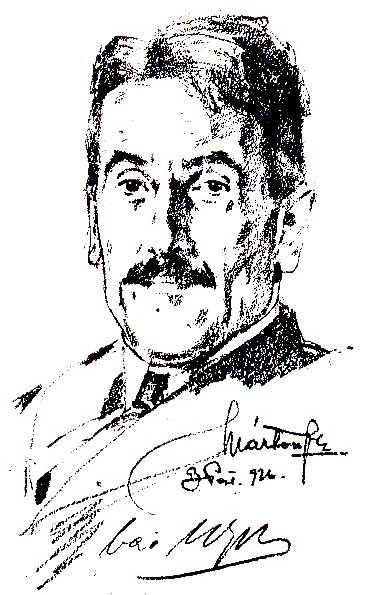 1877, május 3-án született Déván
1897, 20 évesen megjelenik első cikke
1899 előadása a Bécsi Akadémián
1903, doktorál Suess-nél és Uhlig-nál 
1903, első útja Albániába
1904, első találkozása Dollo-val
1905, első útja a British Museumba
1912, a londoni Geol. Soc. tagja lesz
1917, az MTA levelező tagja lesz
1925-1929, a Földtani Intézet Igazgatója
1927, a Földtani Társulat Szabó József emlékérmét kapja
1928, a Magyar és a Berlini Földrajzi Társaságok tagja
1933, 56-éves korában meghal Bécsben
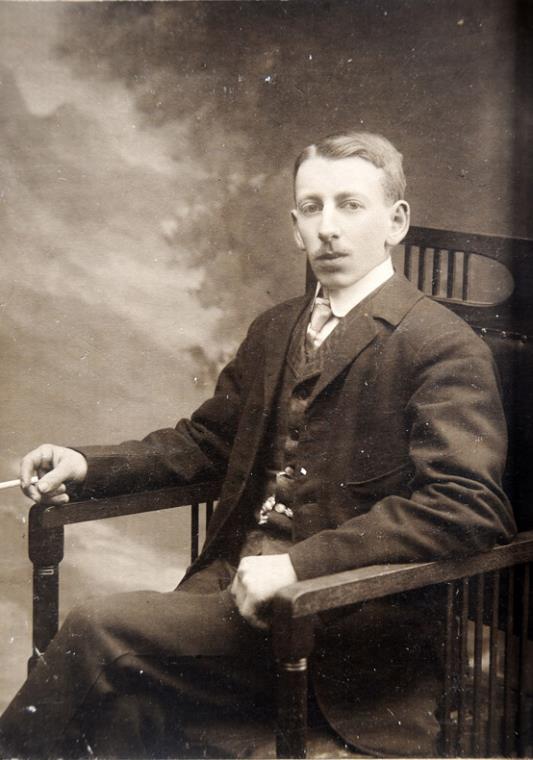 A gyermek báró
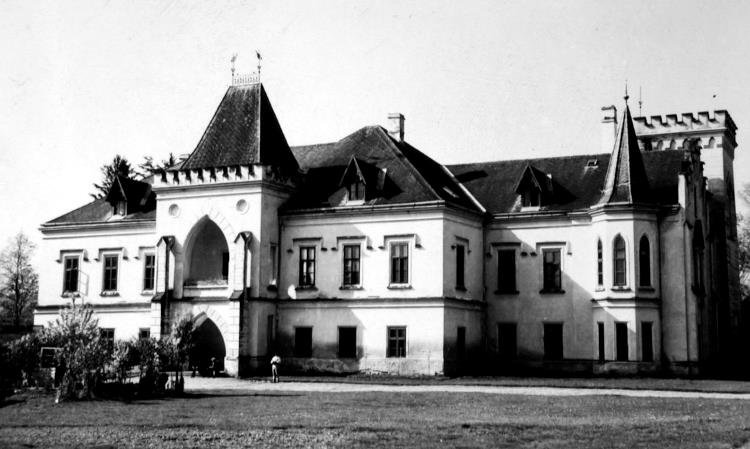 A  szacsali kastély kívülről…
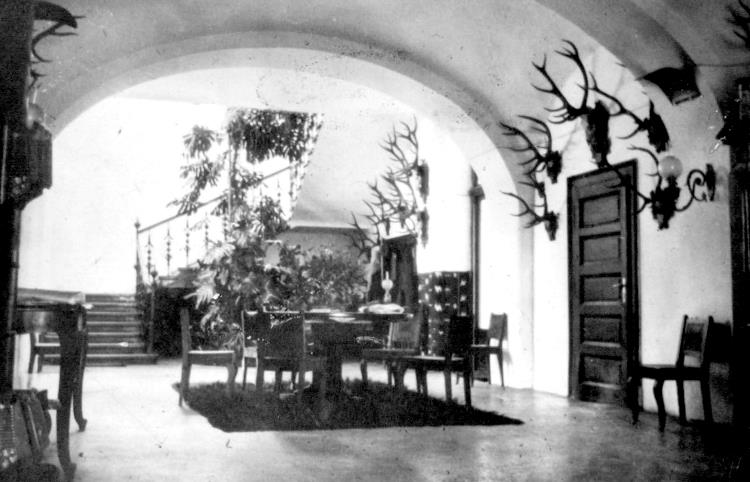 …és belülről
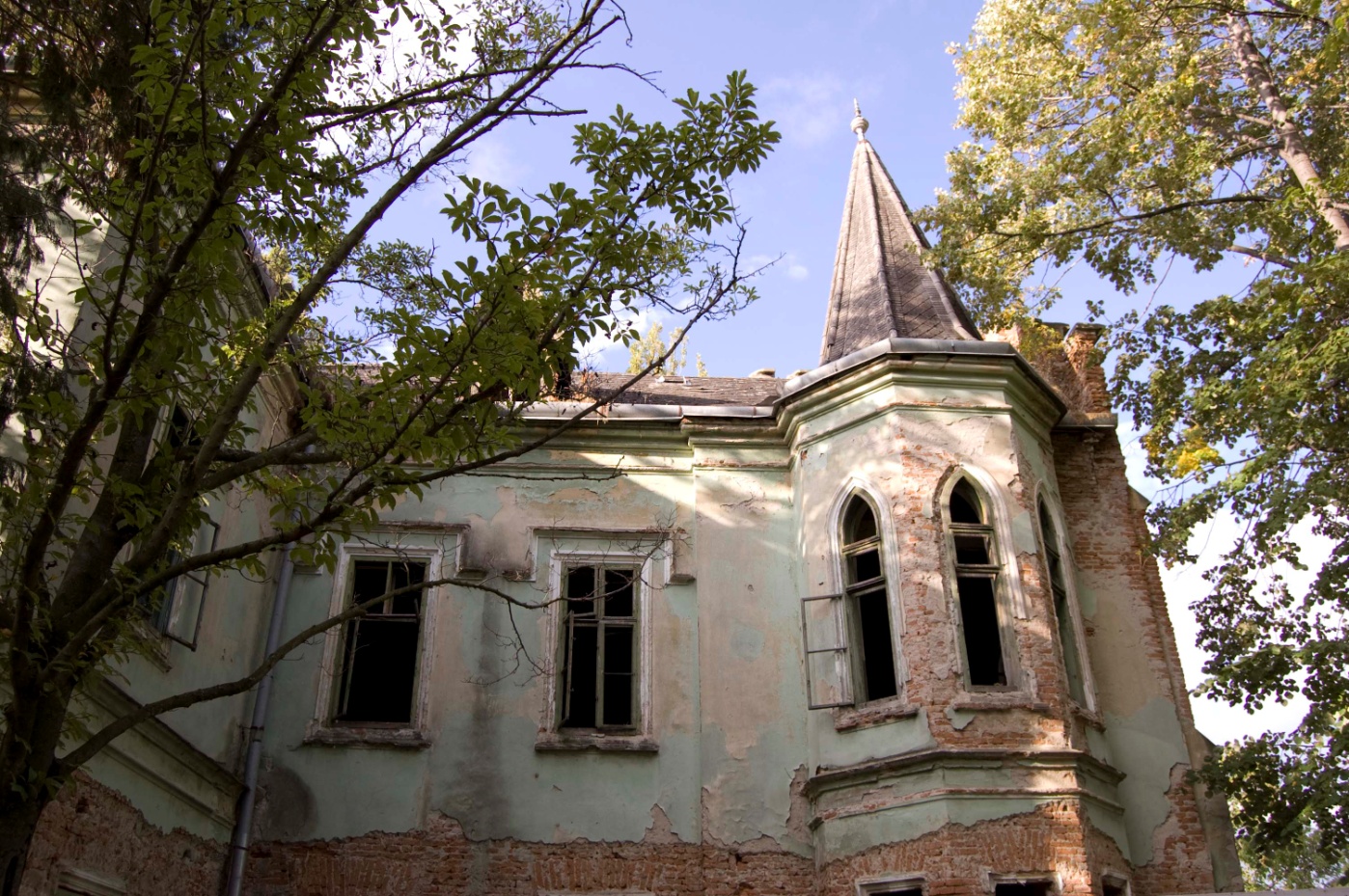 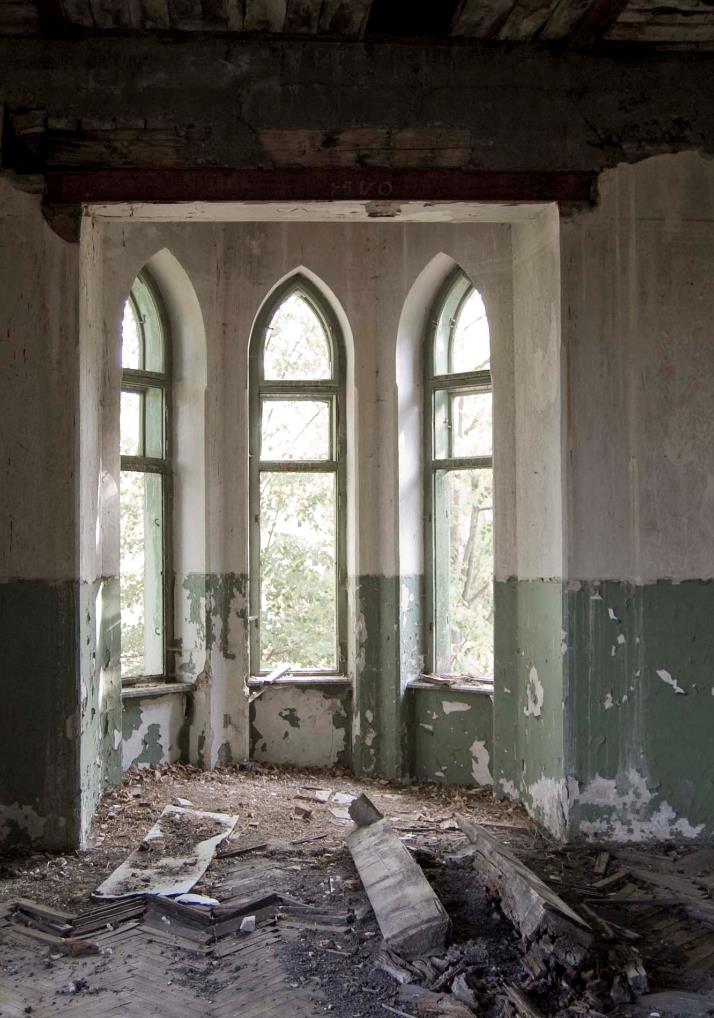 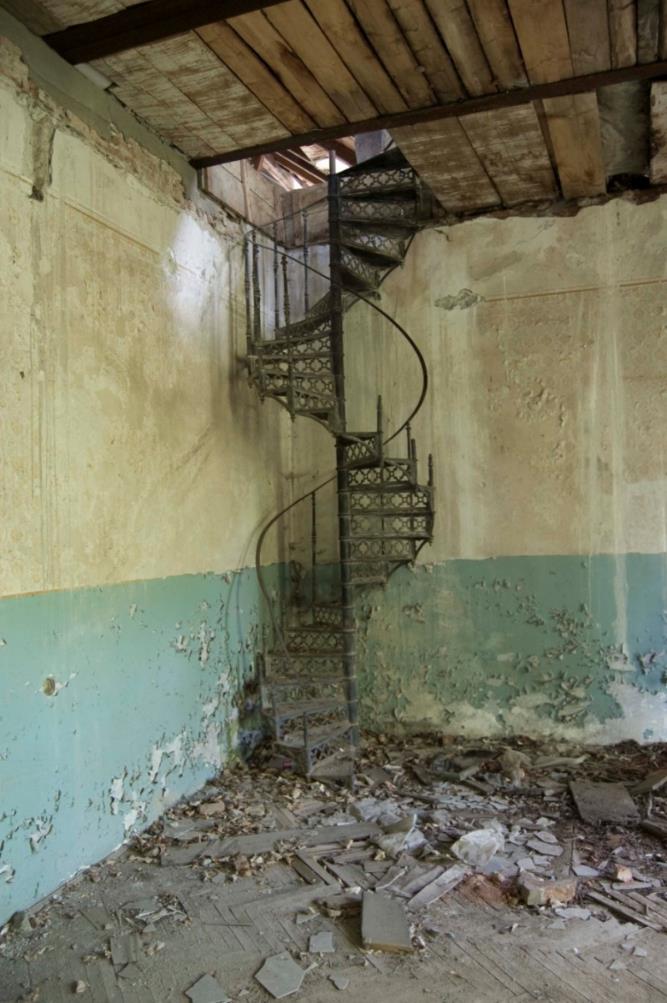 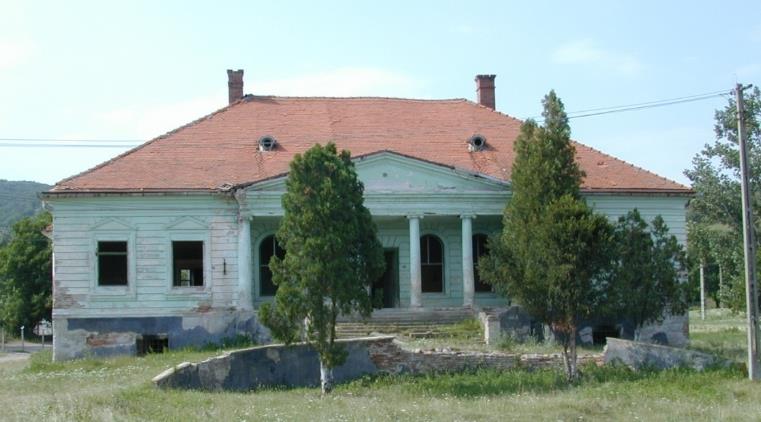 A farkadini kastély  Hátszeg 
határában
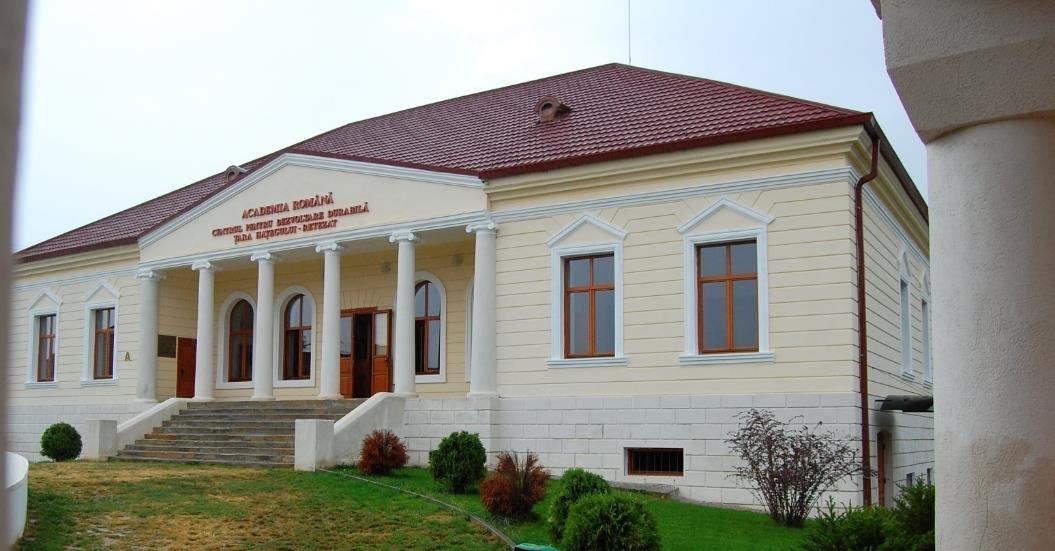 A gyermek báró
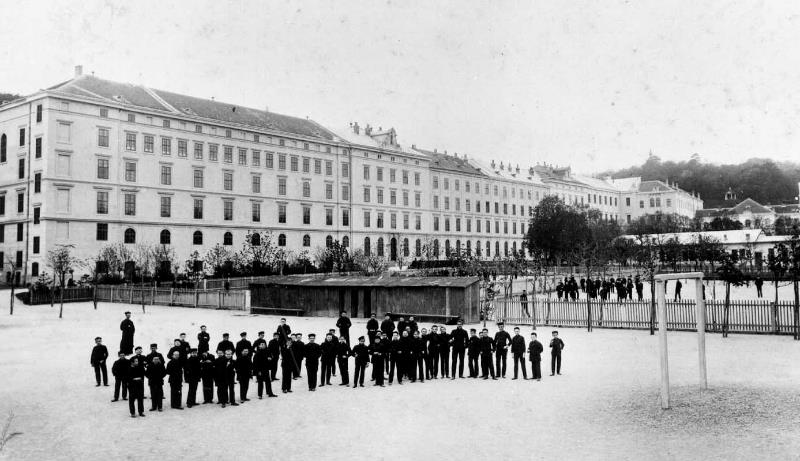 Gondtalan vakációk a szülői házban
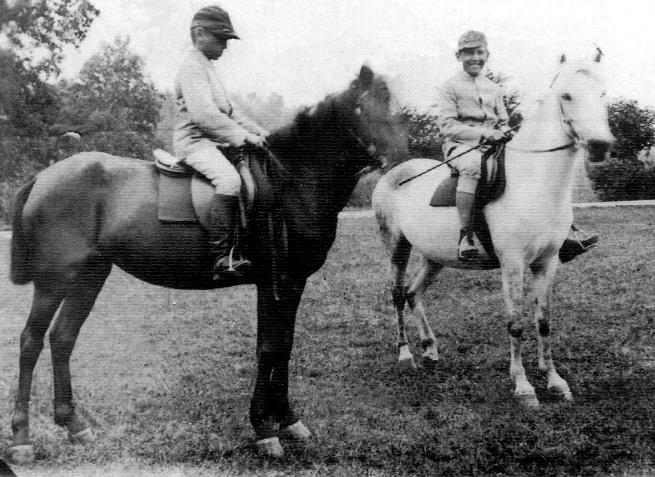 A Thereziánum  udvarán - bécsi iskolaévek
A fiatal tudós
A Compsognathus utolsó vacsorája
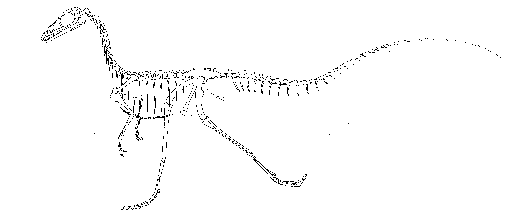 1902: Nopcsa Münchenben 
újravizsgálja a kövületet
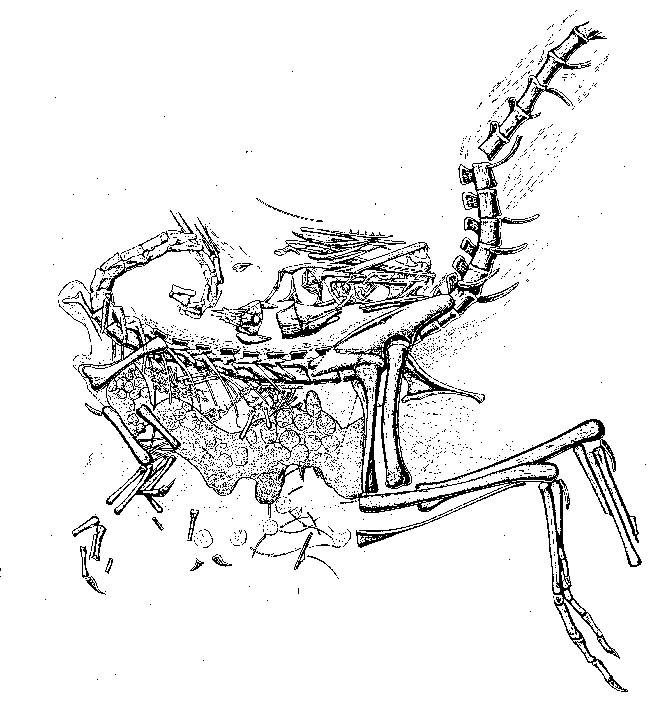 A kövület
A rekonstruált csontváz
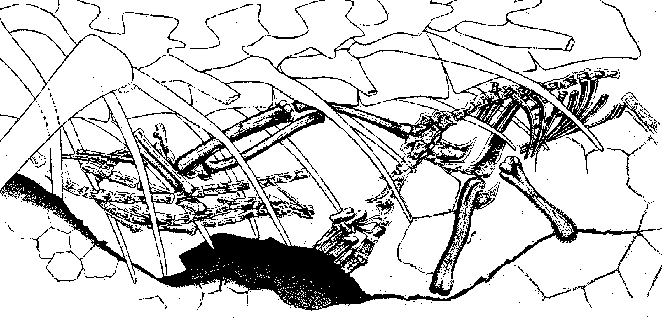 A fosszilis gyomortartalom
Nopcsa Angliában
A Hypsilophodon újravizsgálata
A Polacanthus újravizsgálata
A Streptospondylus leírása
Az Acanthopholis vizsgálata
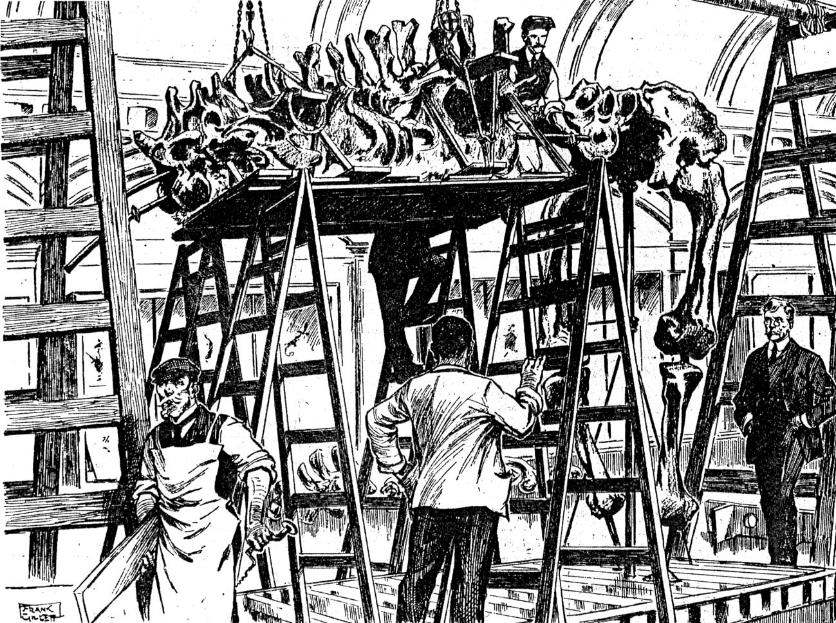 A londoni Diplodocus modell összeszerelése
A Polacanthus rekonstrukciója Nopcsa szerint
A fiatal tudós
Az egyiptomi Kerunia
A Moeritherium nevű ősorrmányos maradványainak begyűjtése

A Kerunia problémájának tisztázása
1904: kirándulás a Fayum-sivatagba
A fiatal tudós
Az egyiptomi Kerunia
A Kerunia - feltehetően egy Belosepia, azaz lábasfejű, s nem lehet Hydractinia
A Kerunia – vékénycsiszolati metszetek alapján – Hydractinia, azaz nem lehet lábasfejű
A Kerunia mindkettő egyszerre, azaz egy csalánozó és egy lábasfejű fosszilis szimbiózisa!
A kanadai „tetüszaurusz”
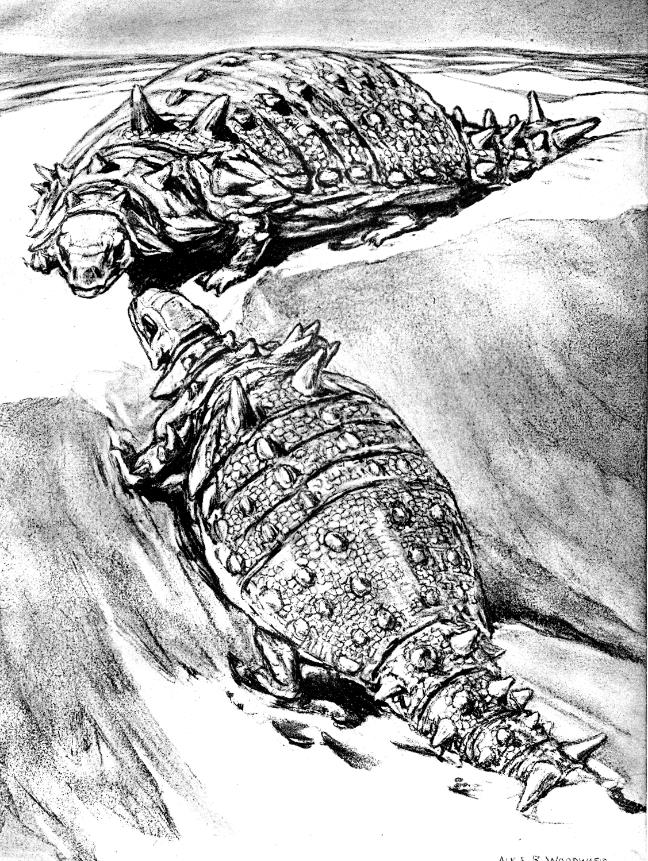 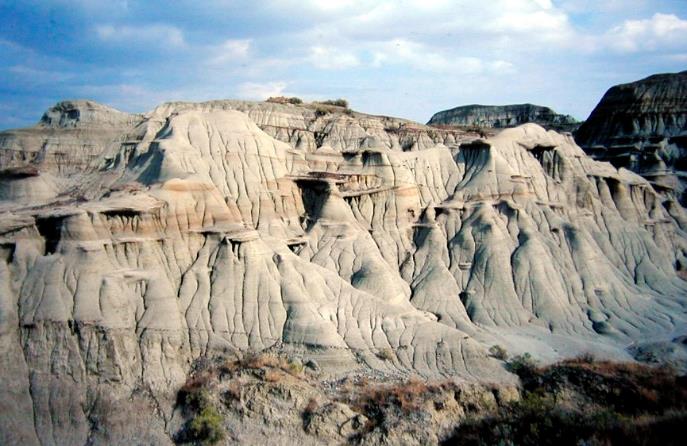 A Scolosaurus cuttleri 
rekonstrukciója
A kanadai „tetüszaurusz”
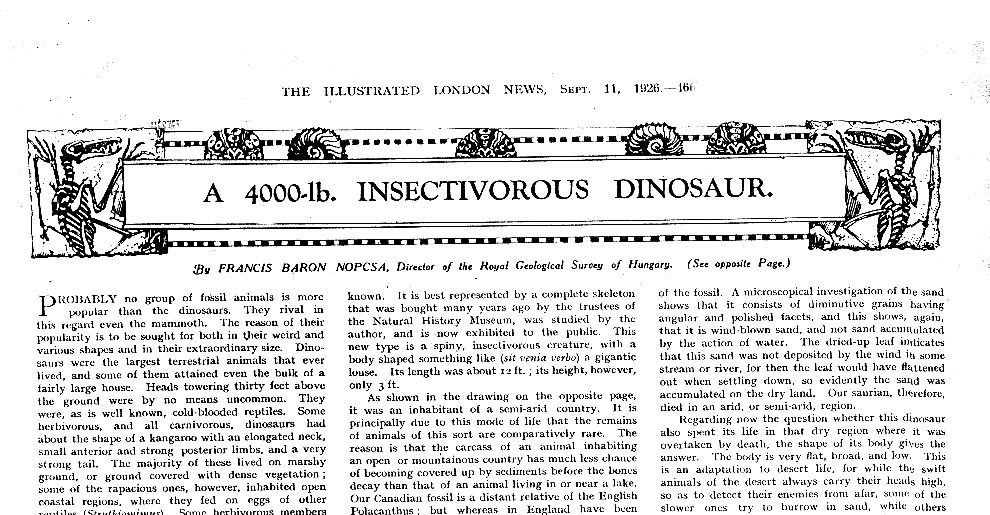 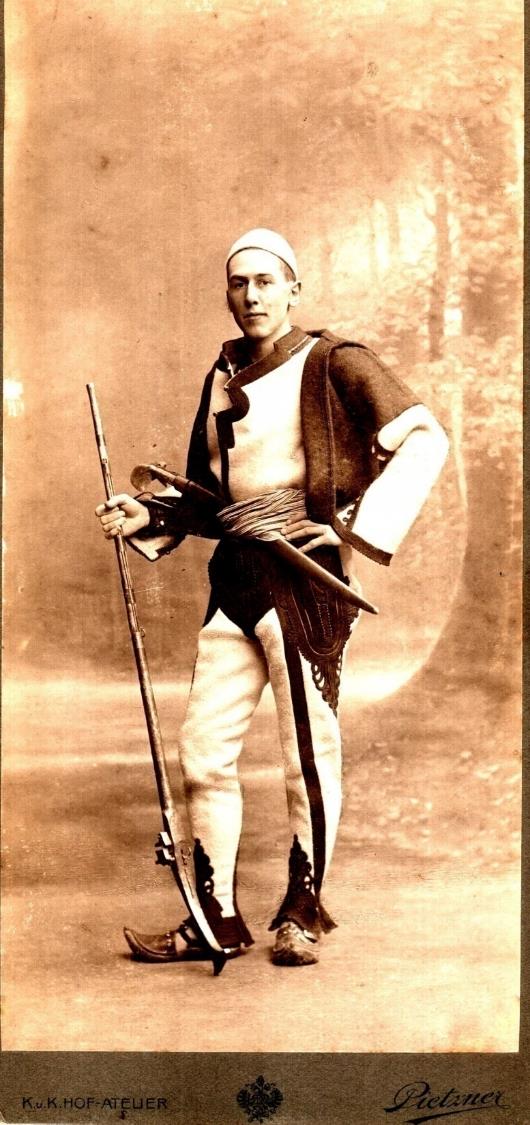 Nopcsa Albániában
Balkán utak: 1899, 1903, 1905, 1907 … 1912  ... 1916

Kartográfiai munkák
Földtani felvételek
Néprajzi gyűjtés
Fényképezés
Kémfeladatok és önálló politizálás
Nopcsa Albániában
Európa nagy fegyveres gyermekei között
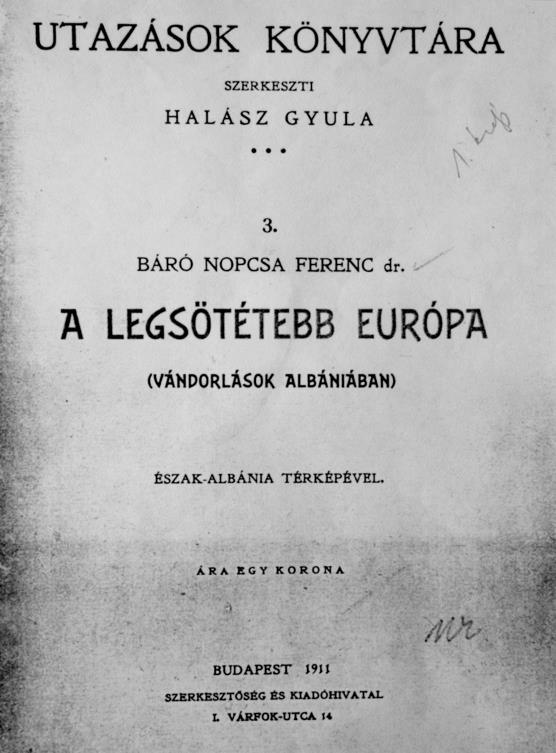 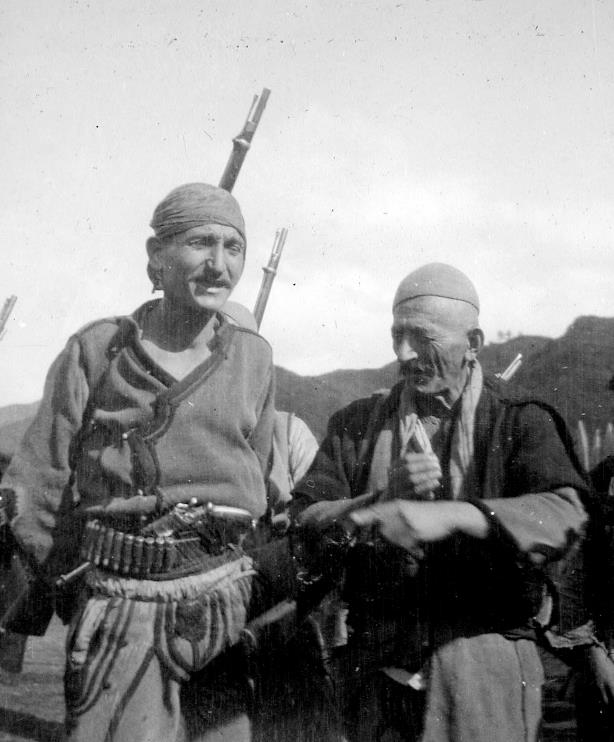 Nopcsa Albániában
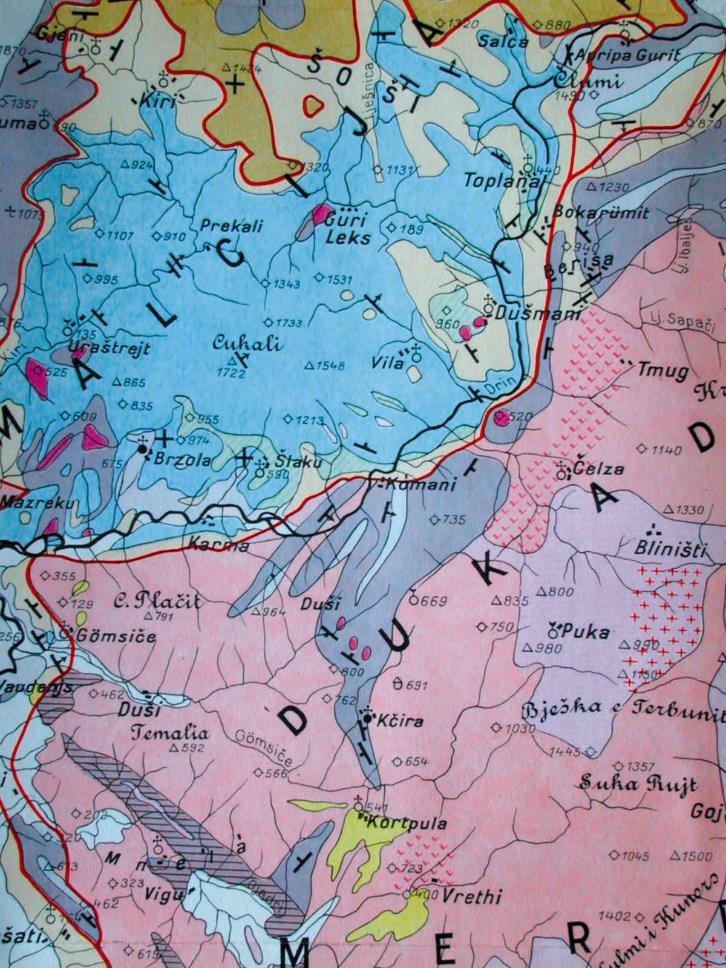 Az albán monográfia
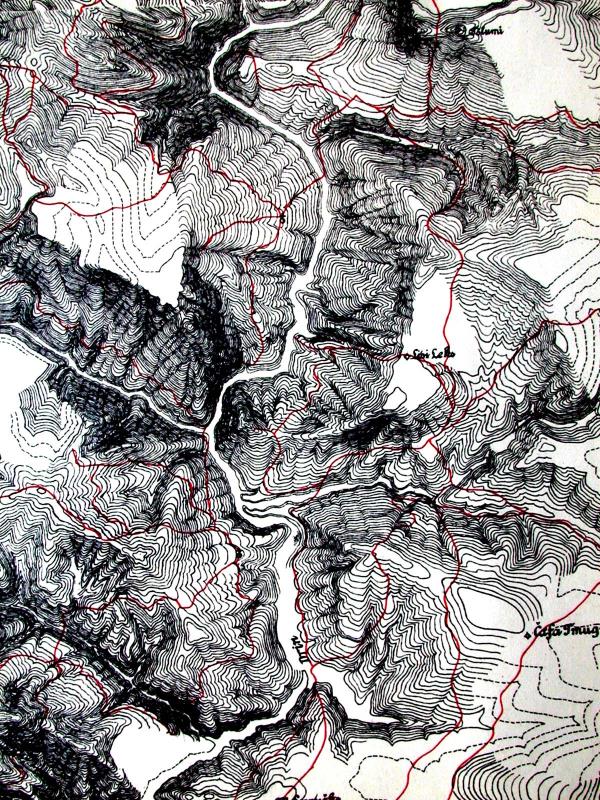 Topográfiai és földtani térkép
Nopcsa Albániában
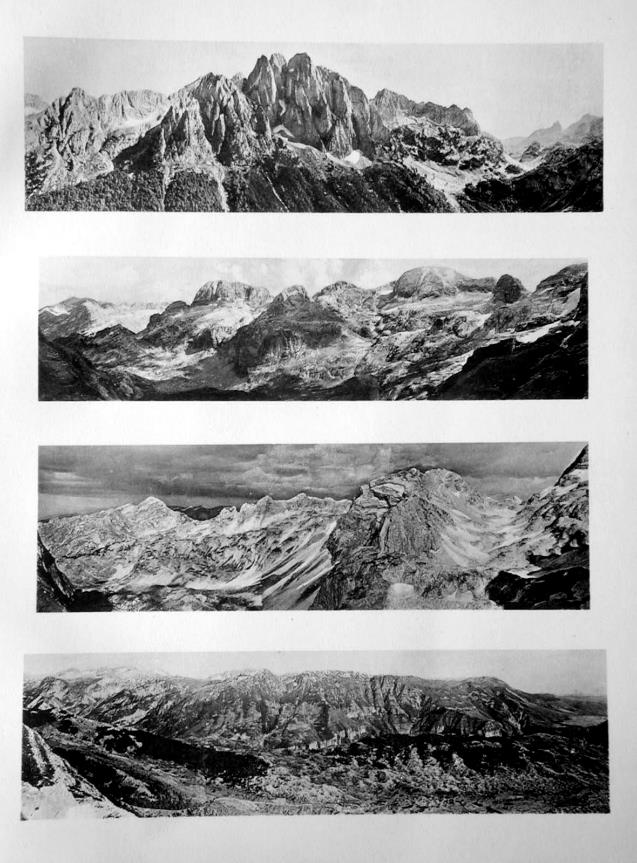 Az albán monográfia
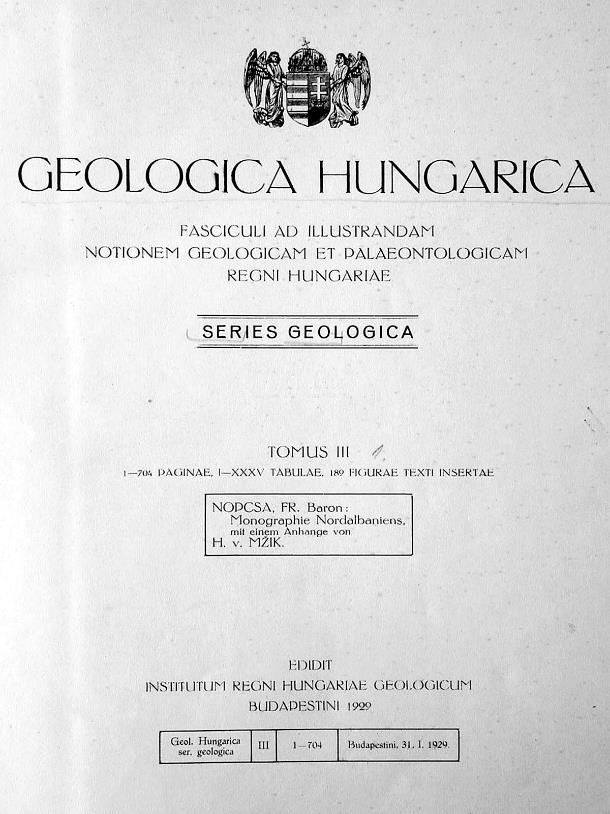 …704 oldal, 4,5 kg...
Nopcsa Albániában
Néprajzi megfigyelések
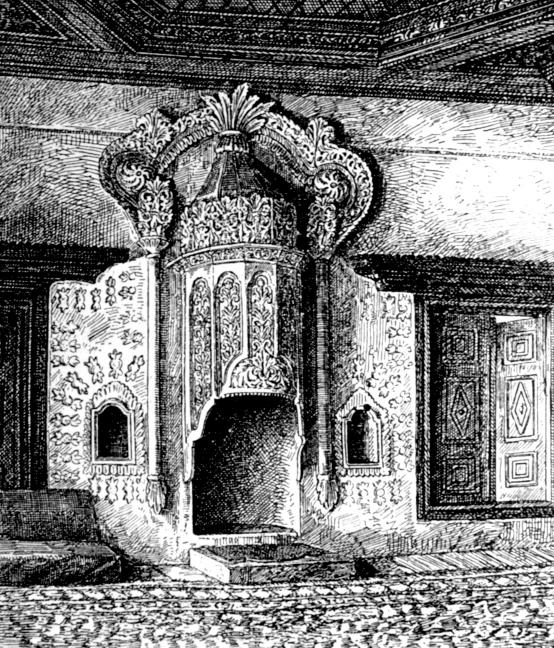 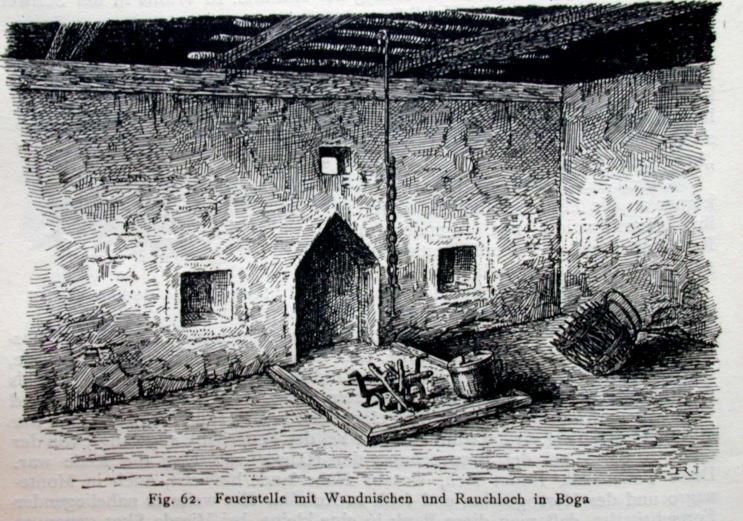 Díszes és egyszerű kandalló
Nopcsa Albániában
Néprajzi megfigyelések
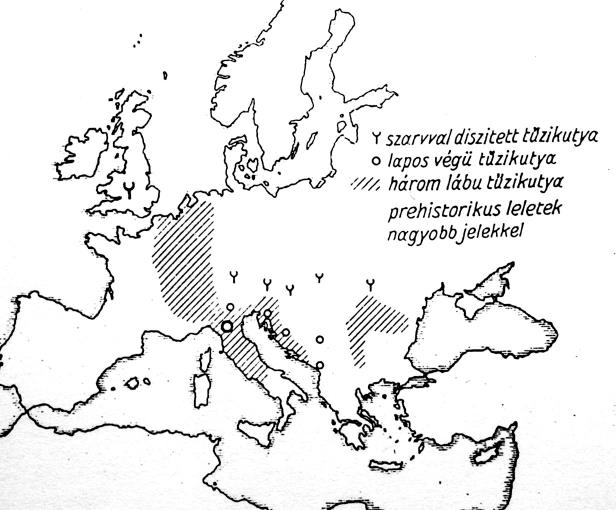 Különböző tüzikutyák….
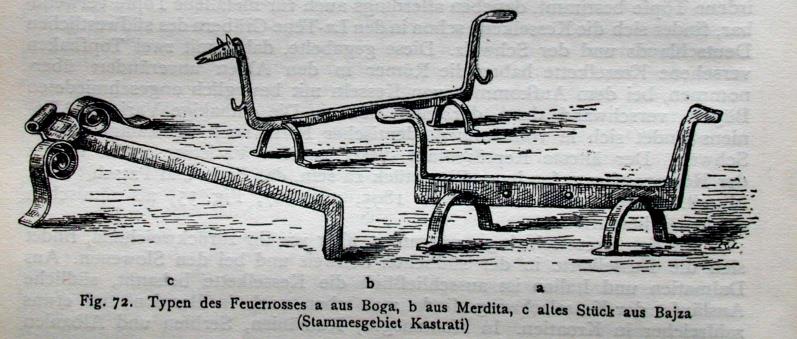 …és térképi ábrázolásuk
Nopcsa Albániában
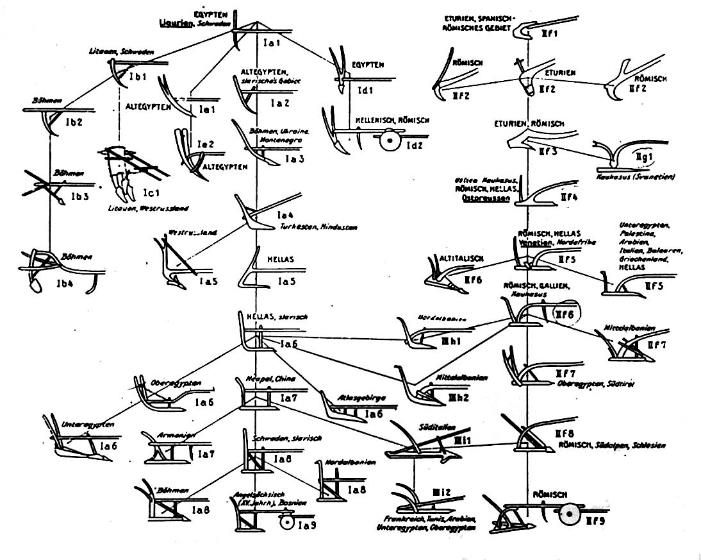 Néprajzi megfigyelések
Egy albán törzs törzsfája…
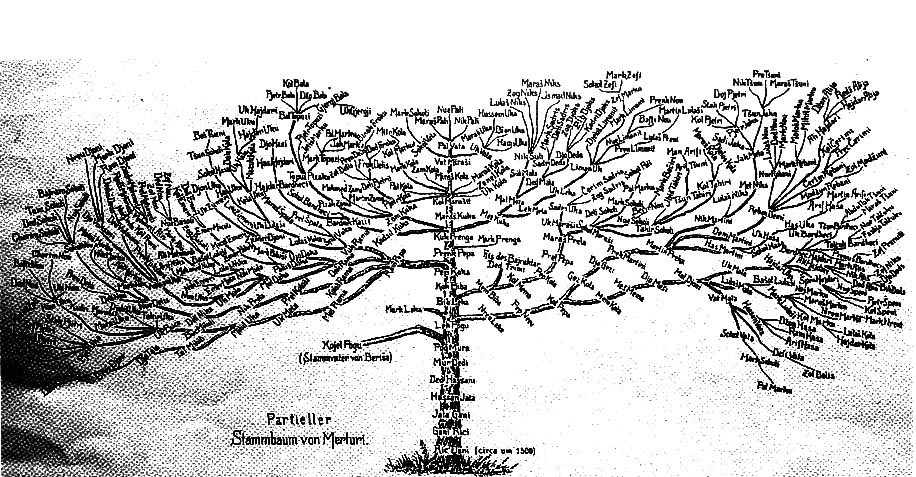 …és az ekék leszármazási kapcsoltai
Fotografálás a Balkánon - a ferizovicsi pélbánia
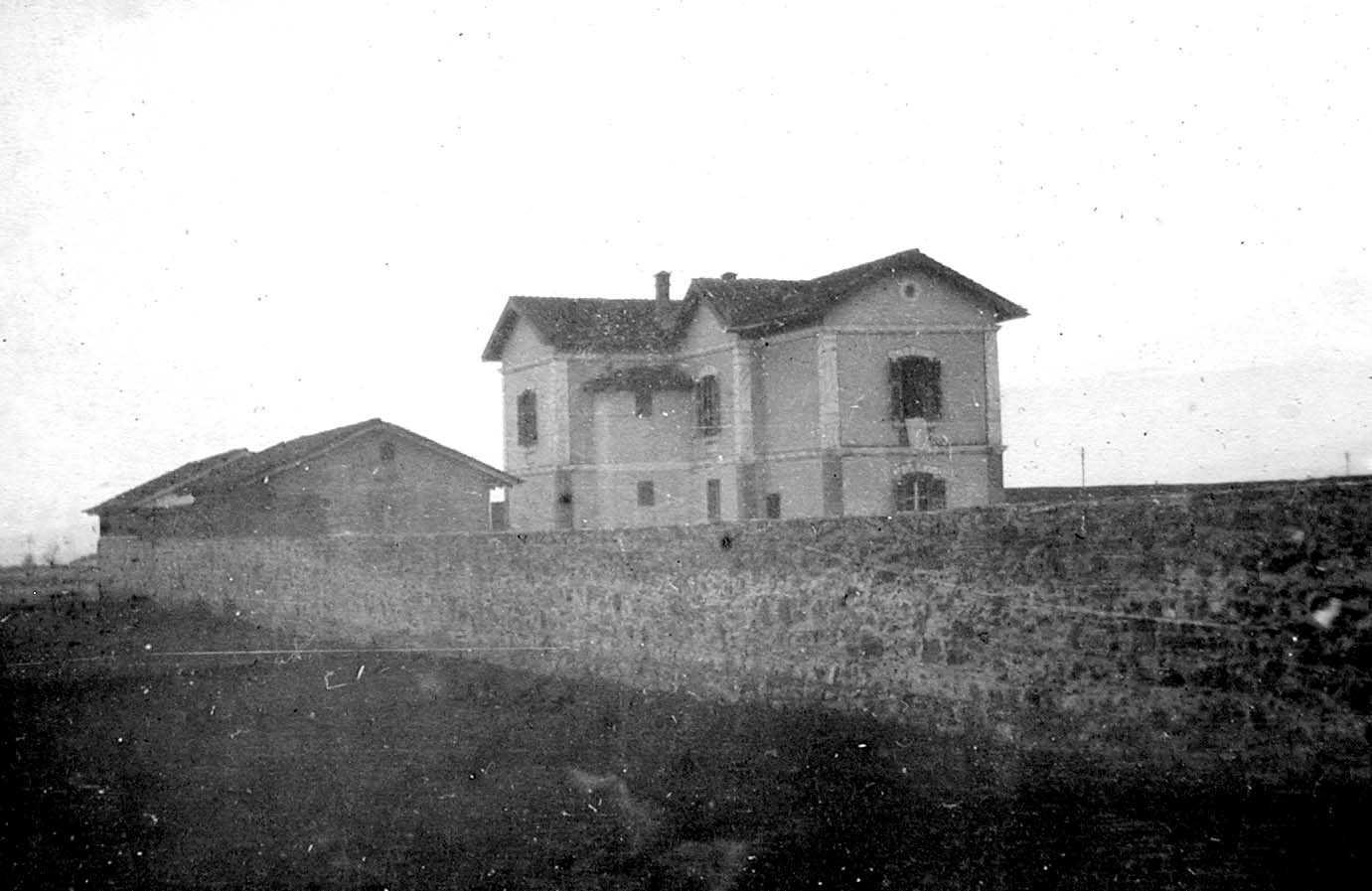 Fotografálás Albániában
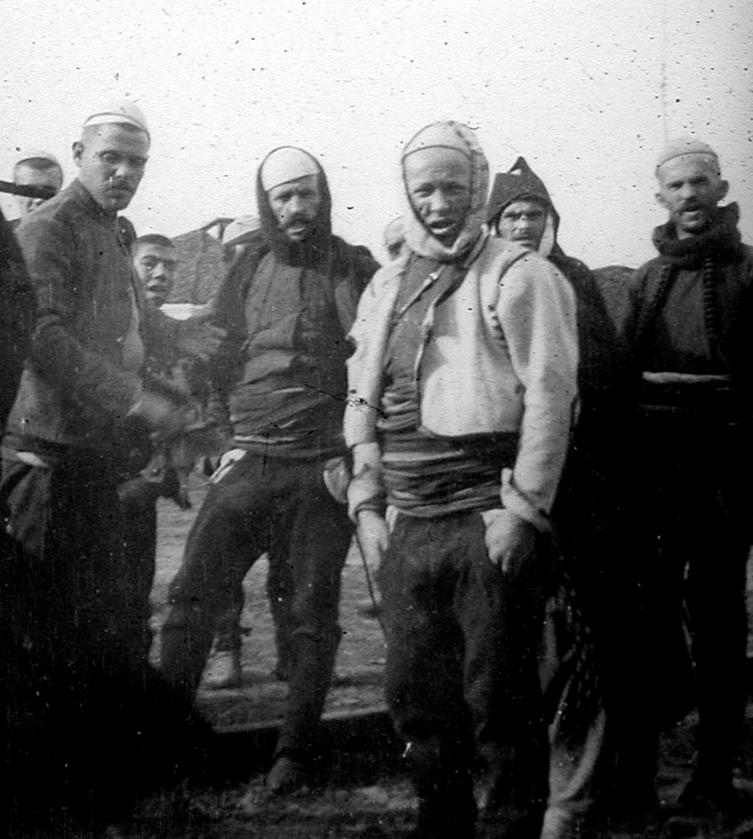 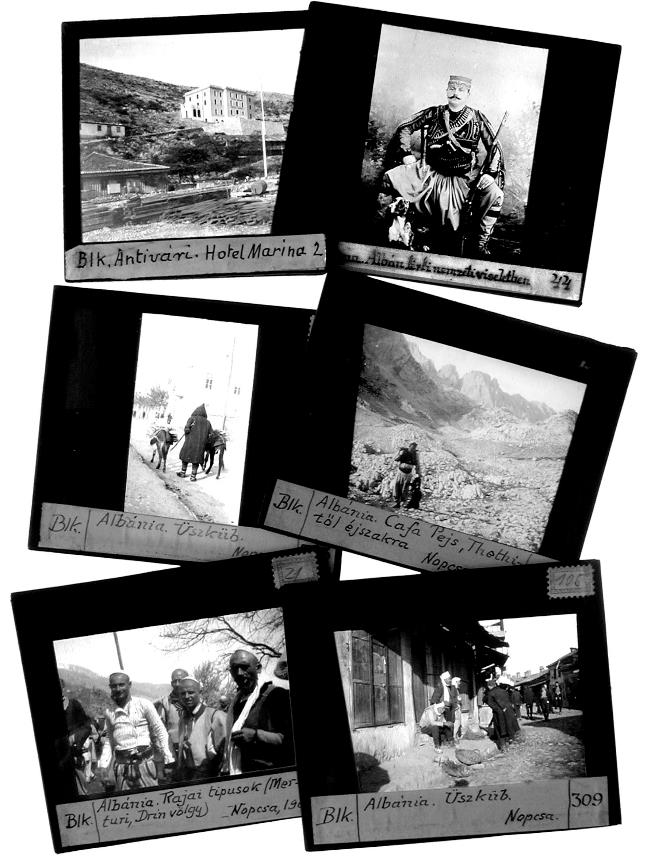 Fotografálás Albániában - havas táj
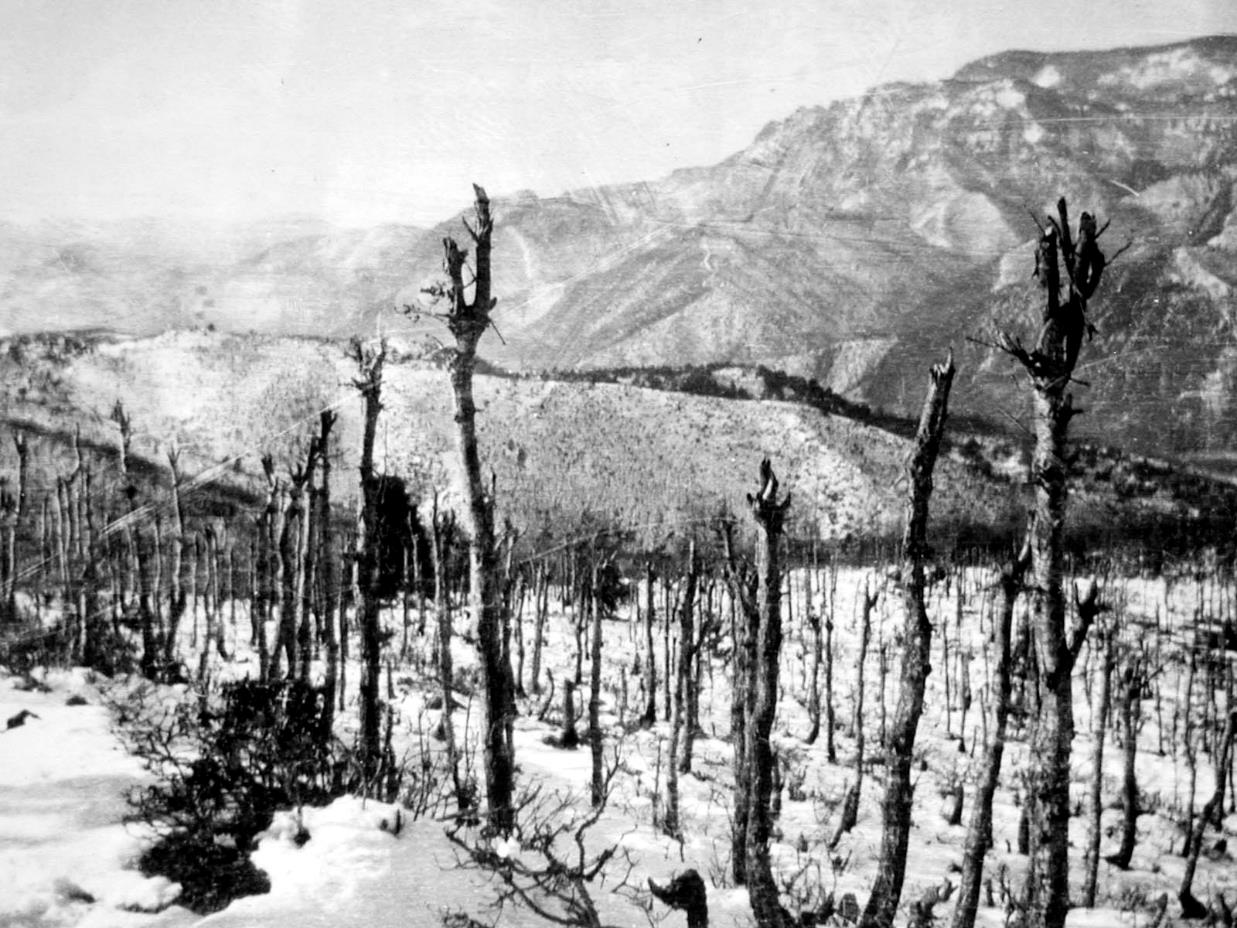 Fotografálás Albániában - húsvét Ibaljában
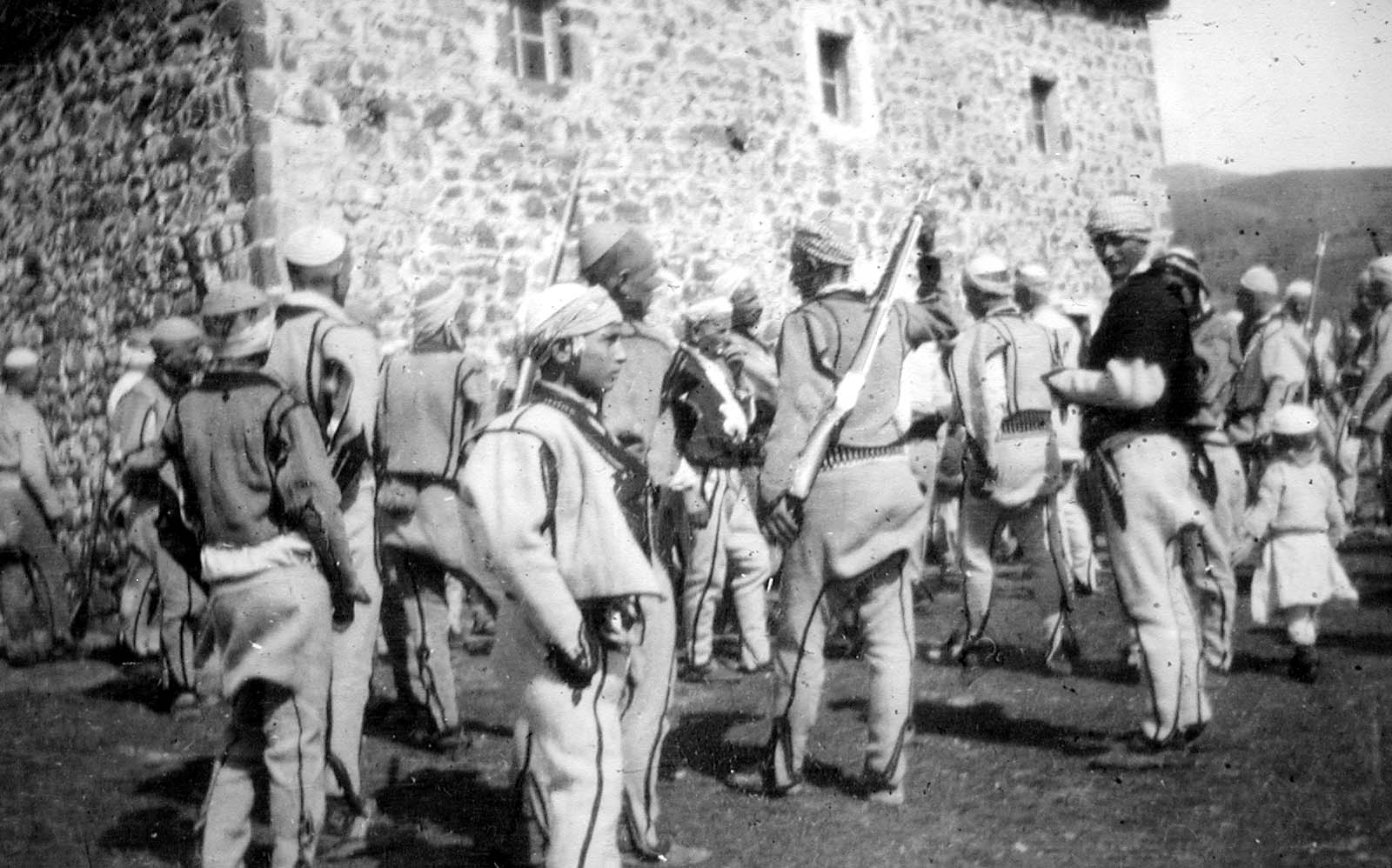 Fotografálás Albániában- ünnepség híd nélkül
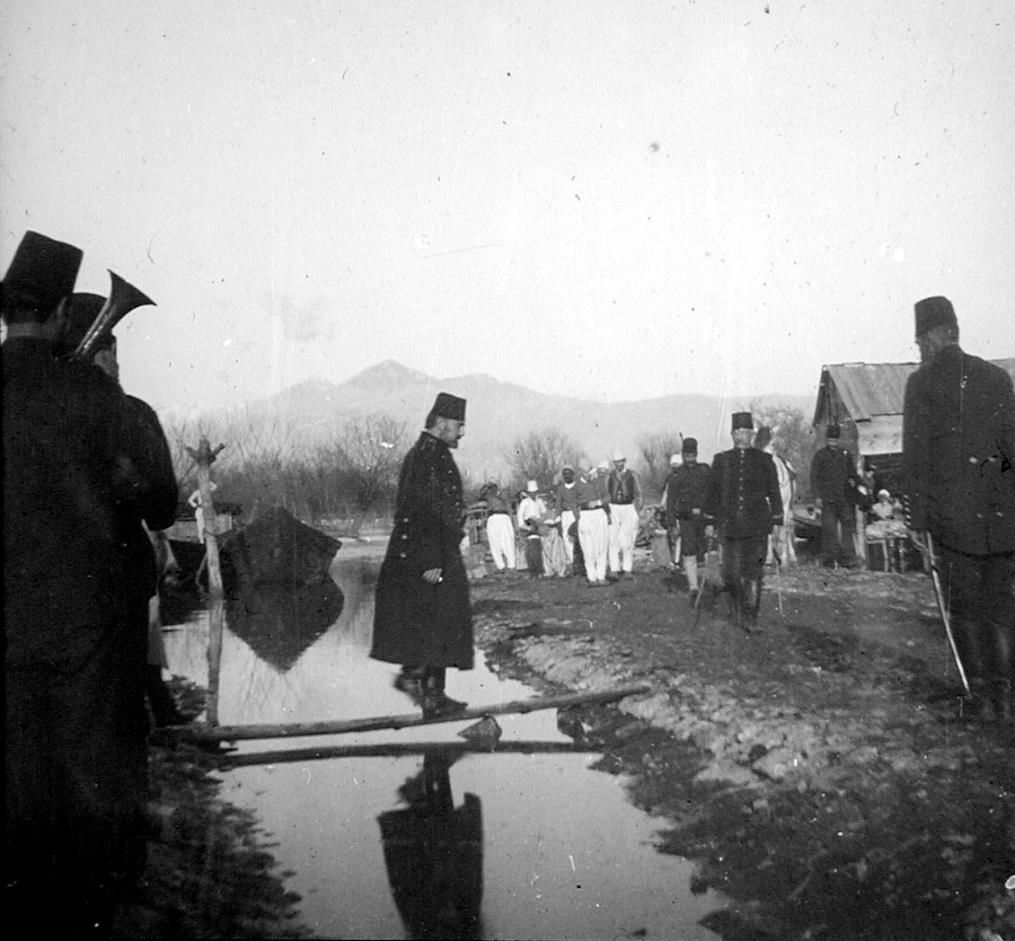 Fotografálás Albániában - a bajrak és a bajraktár
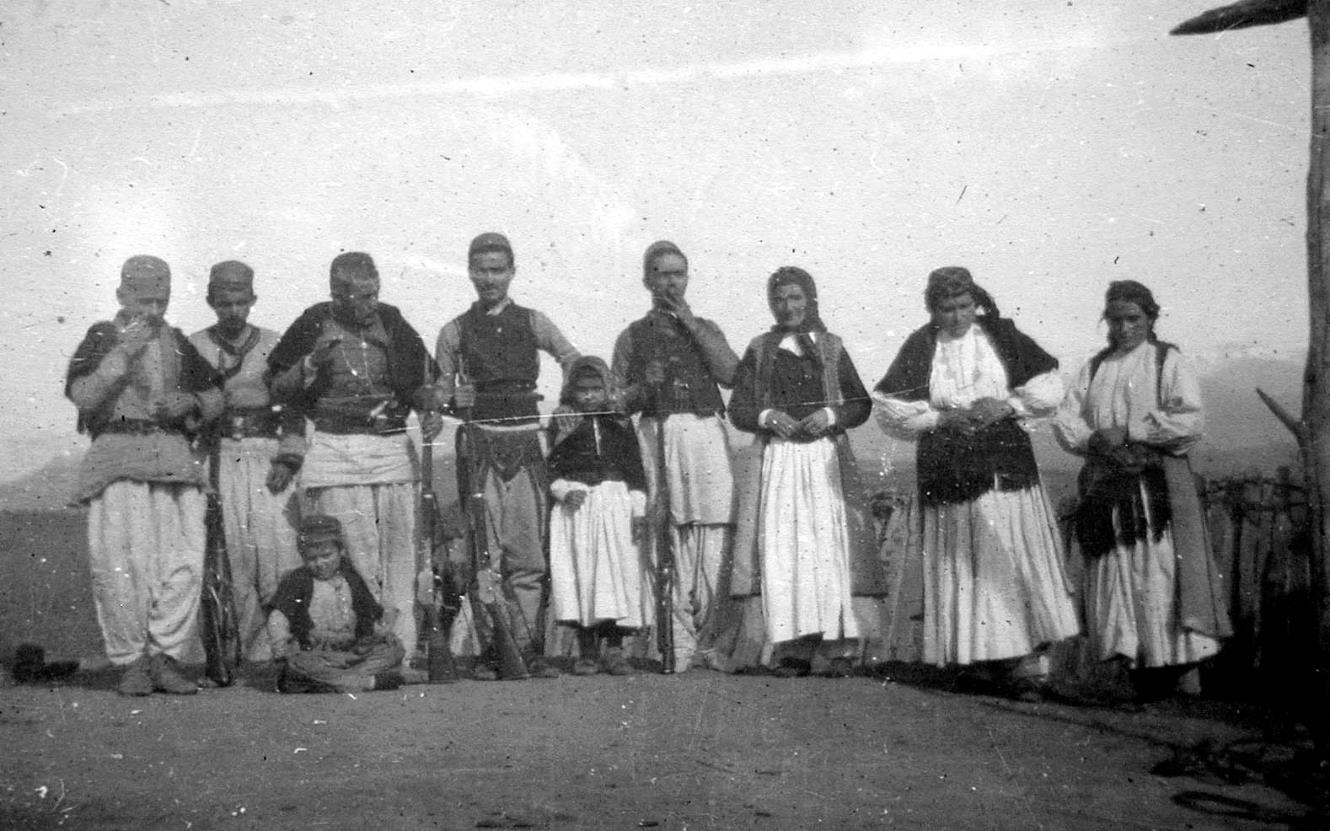 Fotografálás Albániában-
 átkelés a Drina-folyón
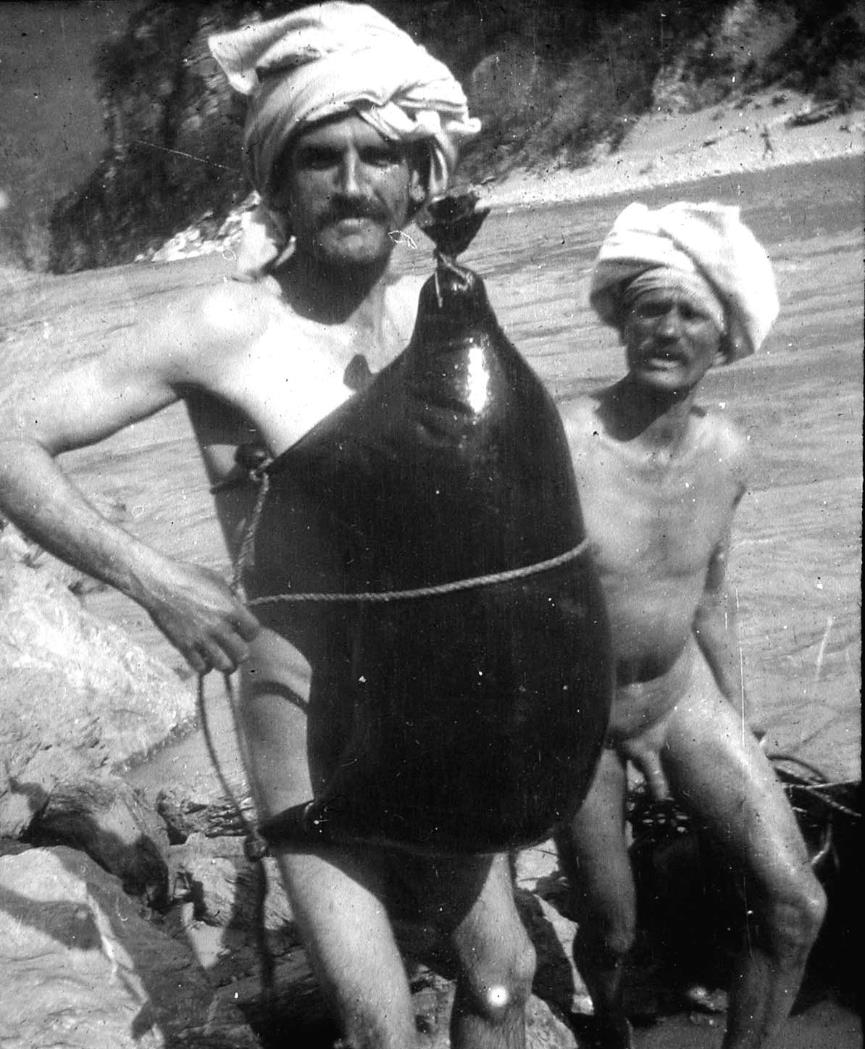 Fotografálás Albániában - megszálló török katonák
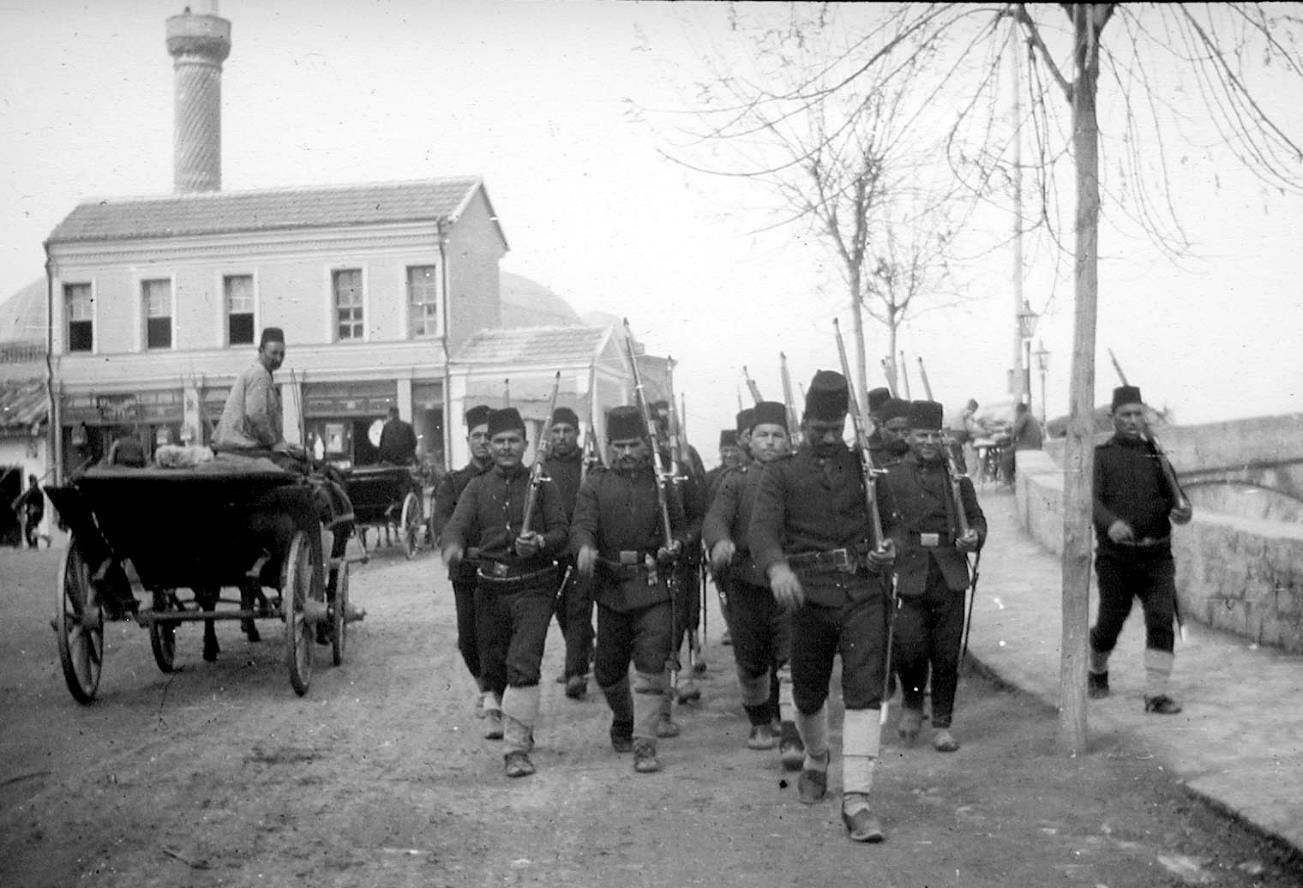 Fotografálás Albániában -
utasok a mecset tövében
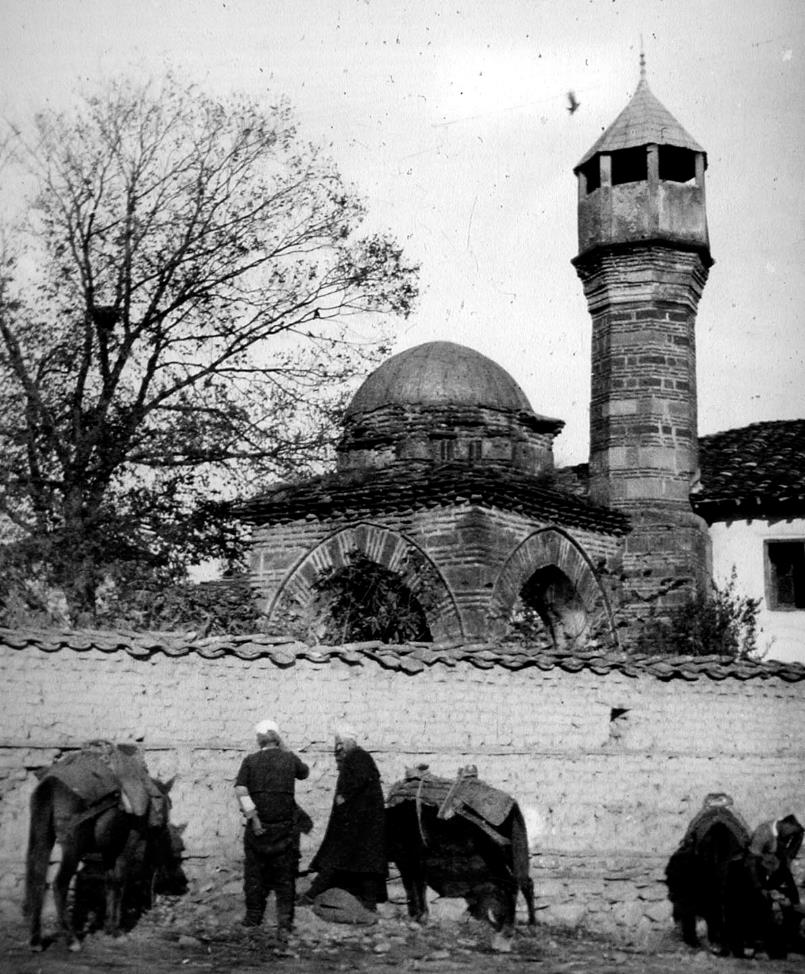 Fotografálás Albániában - Az Észak Albán Alpok
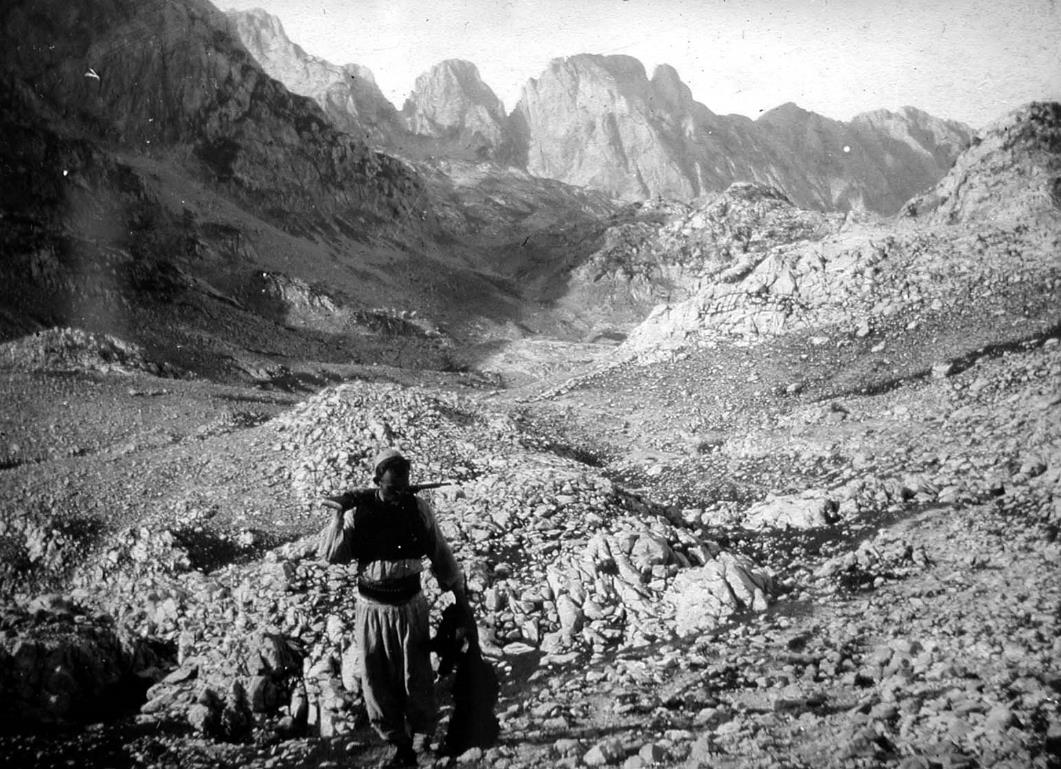 Fotografálás Albániában - üszkübi pillanatképek
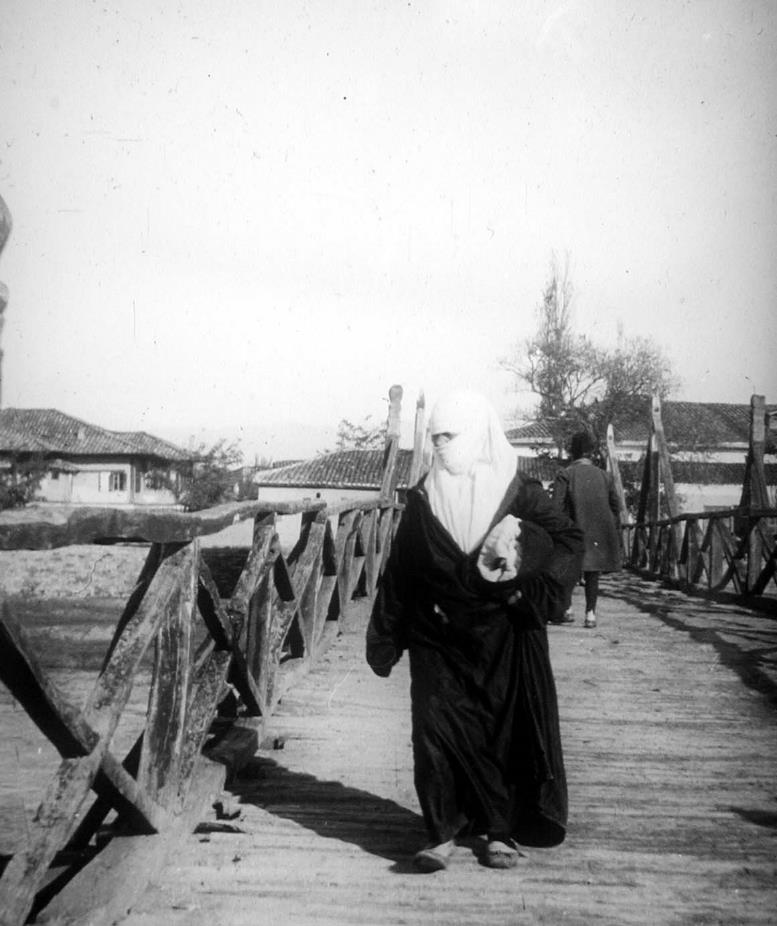 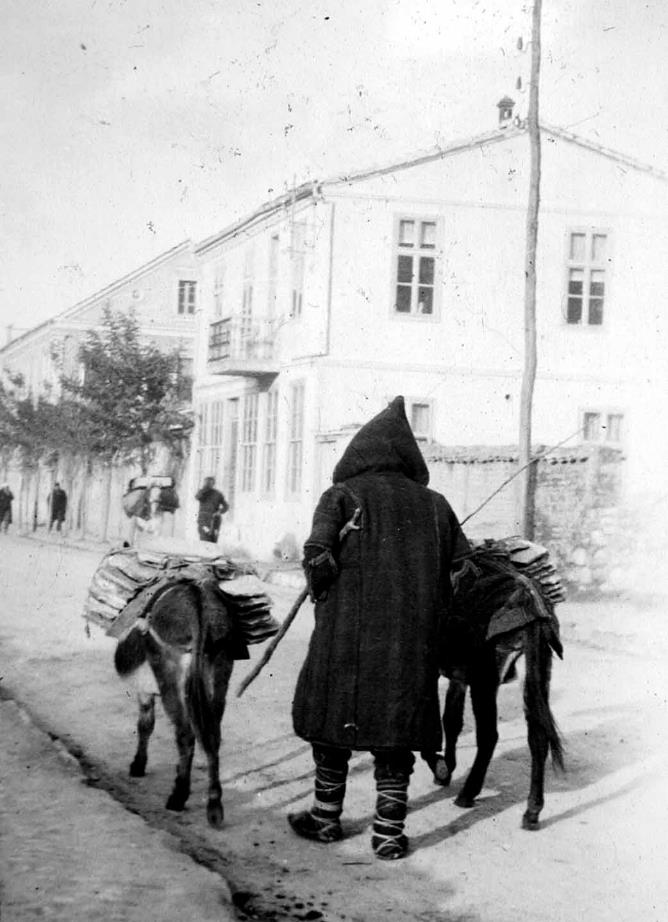 Fotografálás Albániában - híd a Drina felett
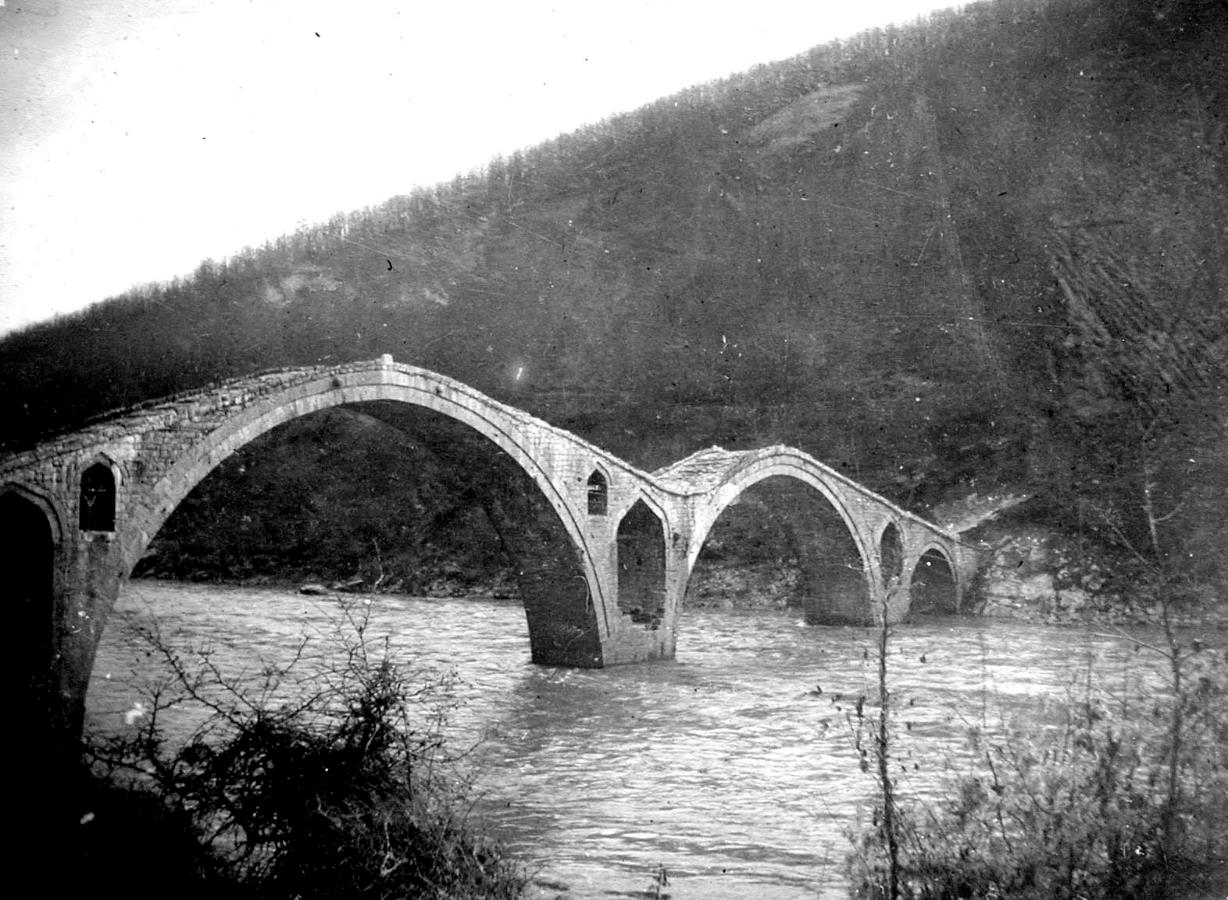 Fotografálás Albániában kréta kőzetek a háttérben
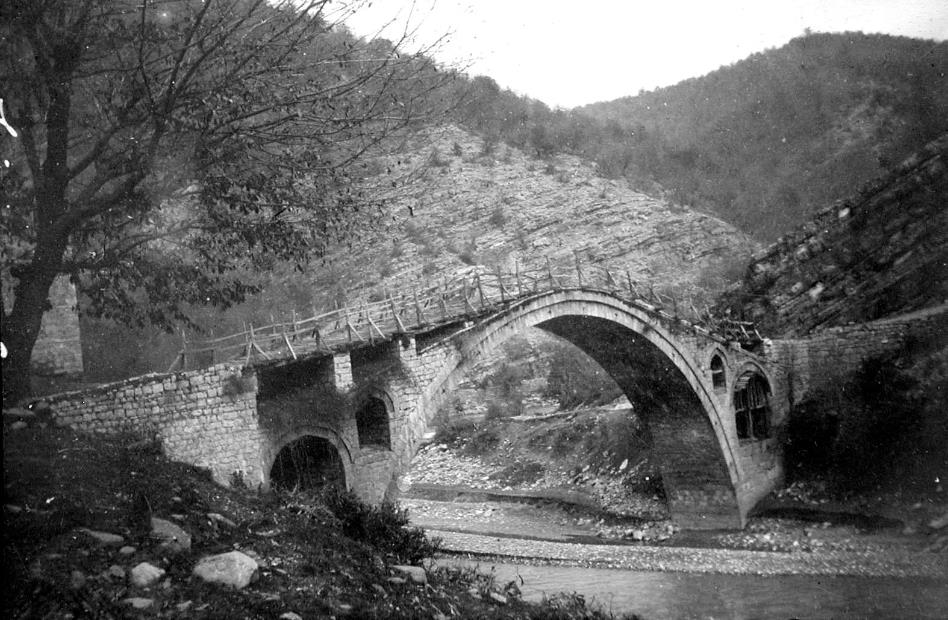 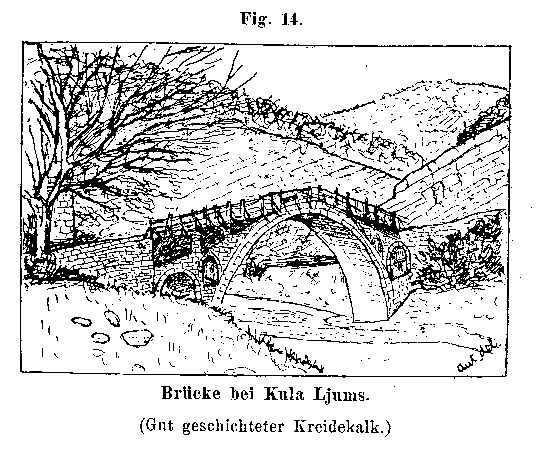 Szigorúan titkos küldetések
Kémkedés Albániában és Romániában
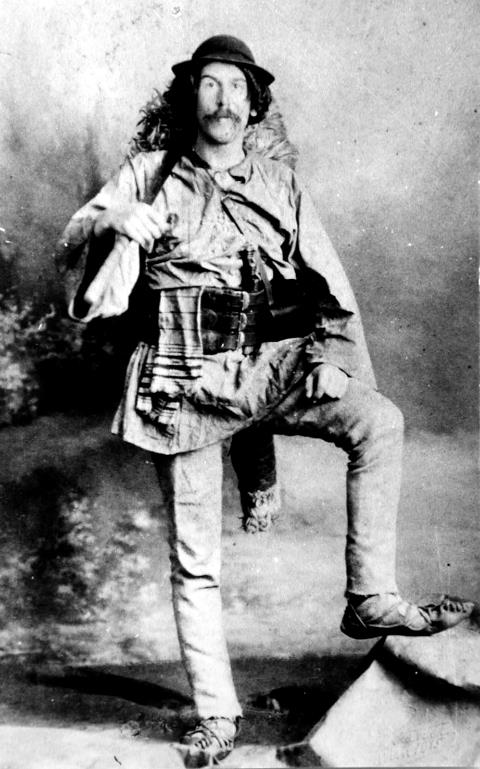 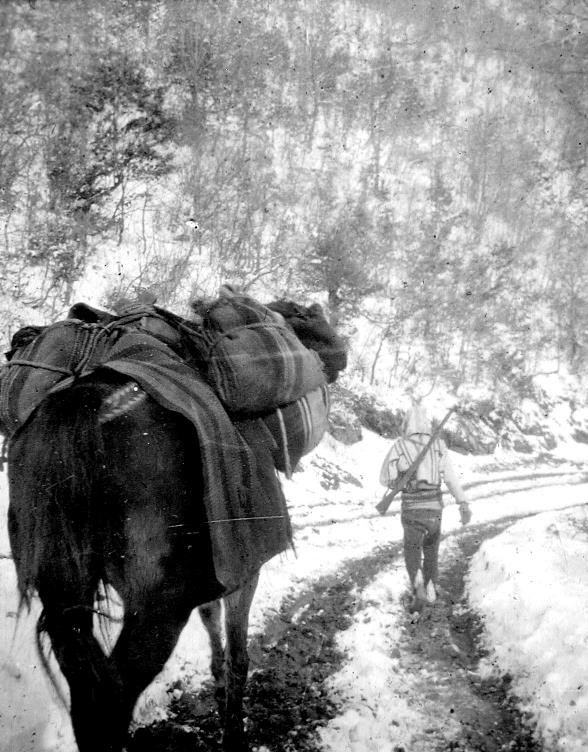 Nopcsa román népviseletben
Havas táj az Észak-Albán Alpokban
A Földtani Intézet Igazgatója
új kutatási irányok
könyvtár és kiadványok
saját nyomda felállítása
rendezvények
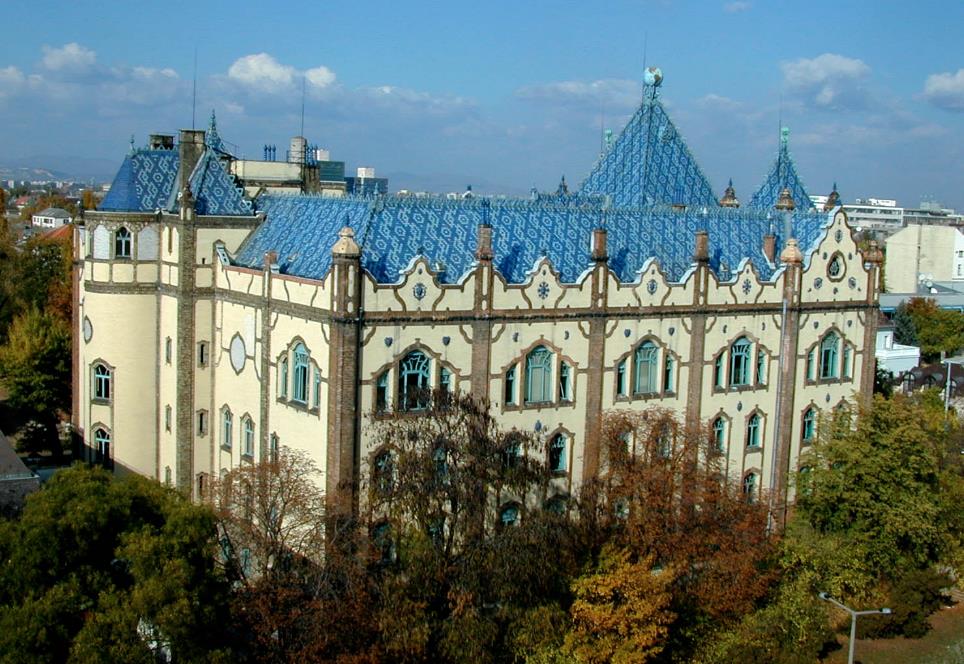 A Földtani Intézet 
igazgatója
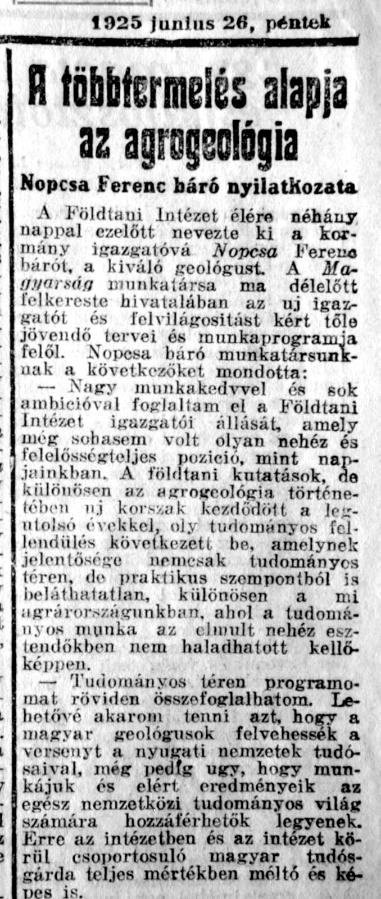 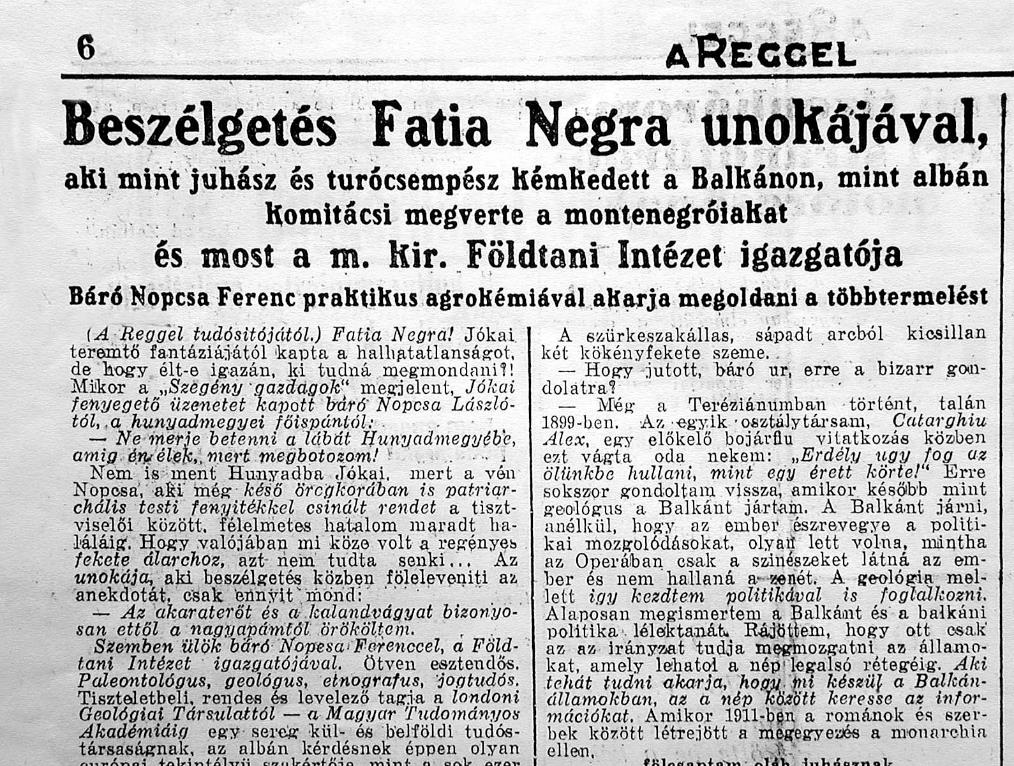 A Földtani Intézet Igazgatója
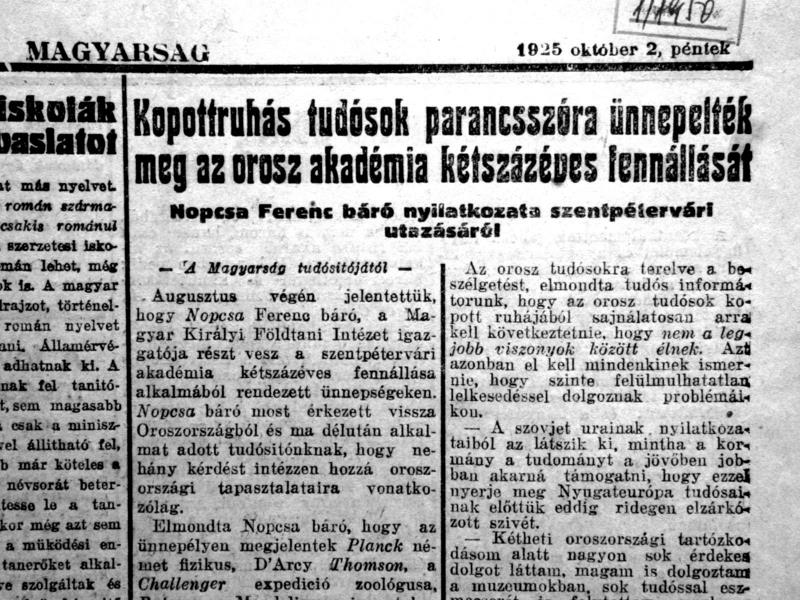 konferenciák idehaza….
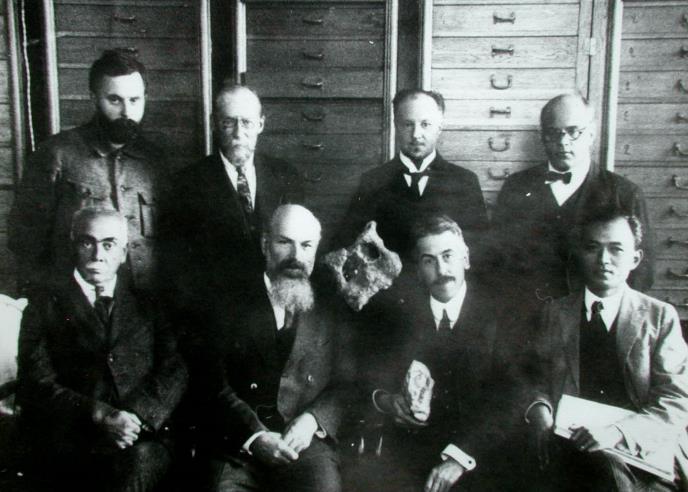 …és külföldön
A Földtani Intézet Igazgatója
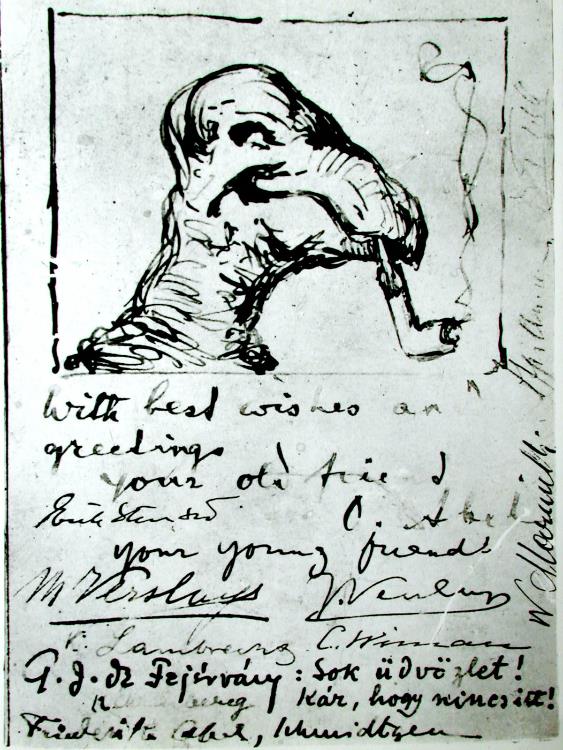 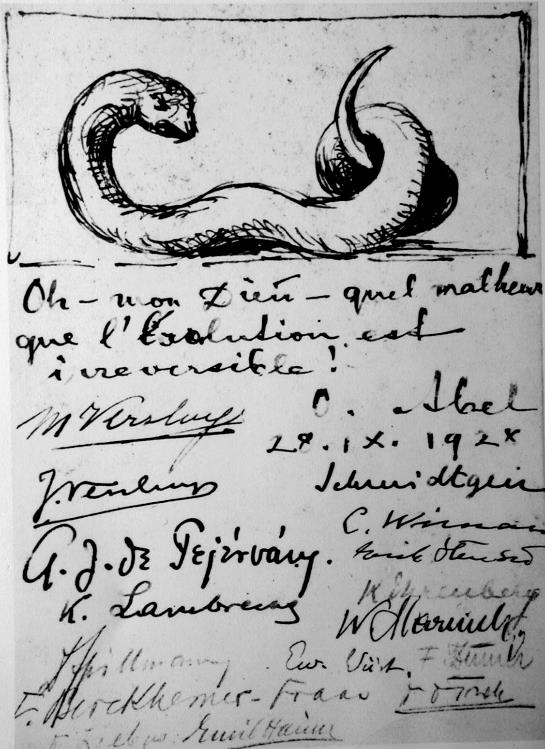 1928: Abel rajzai és a beteg bárónak szánt jókívánságok
Az idős Nopcsa
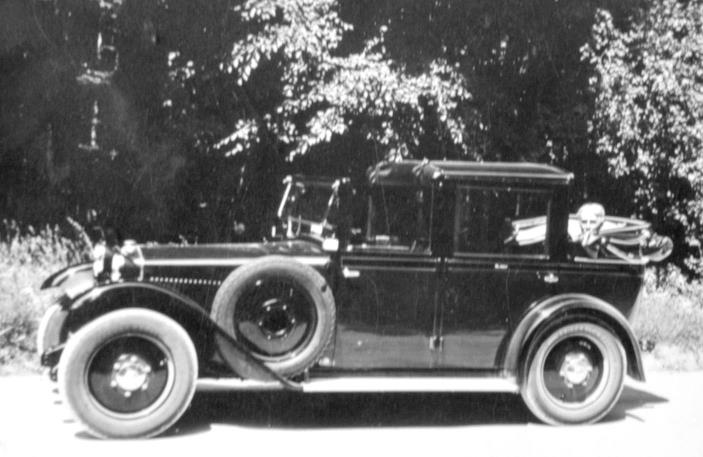 A báró az automobil hátsó ülésén
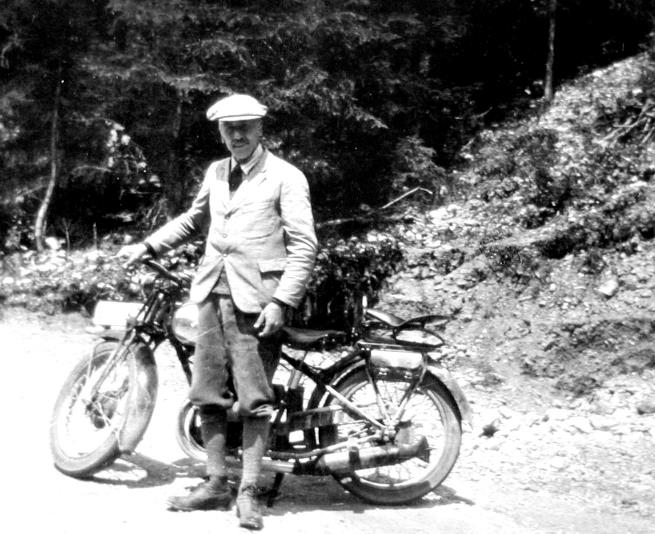 …és a „drótszamár” mellett
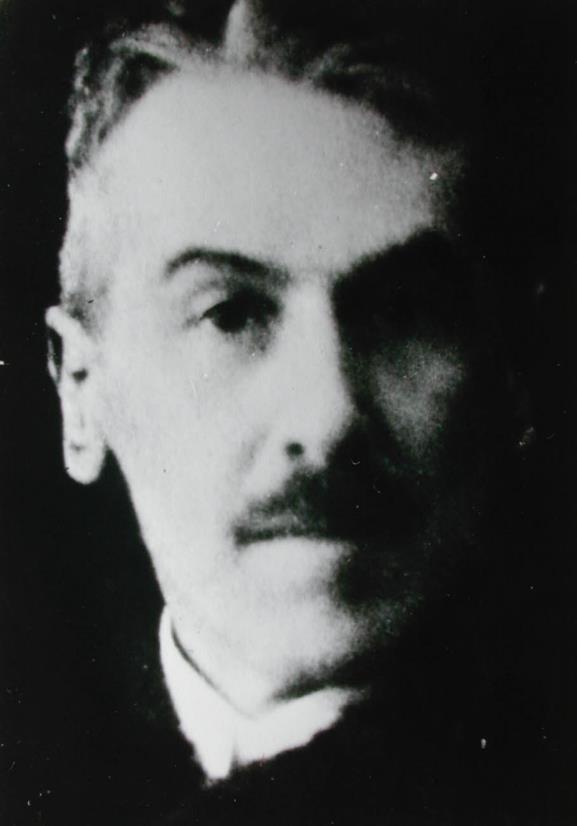 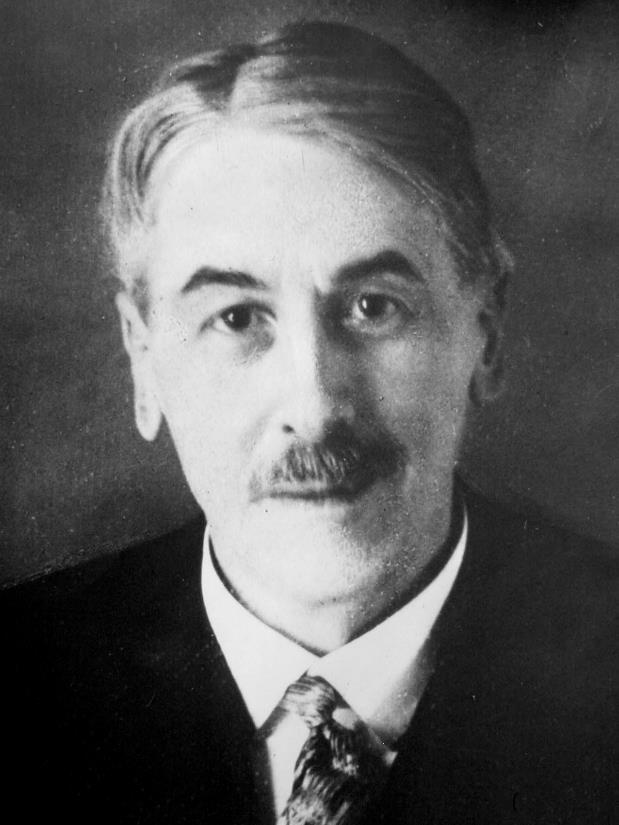 Nopcsa két portréja
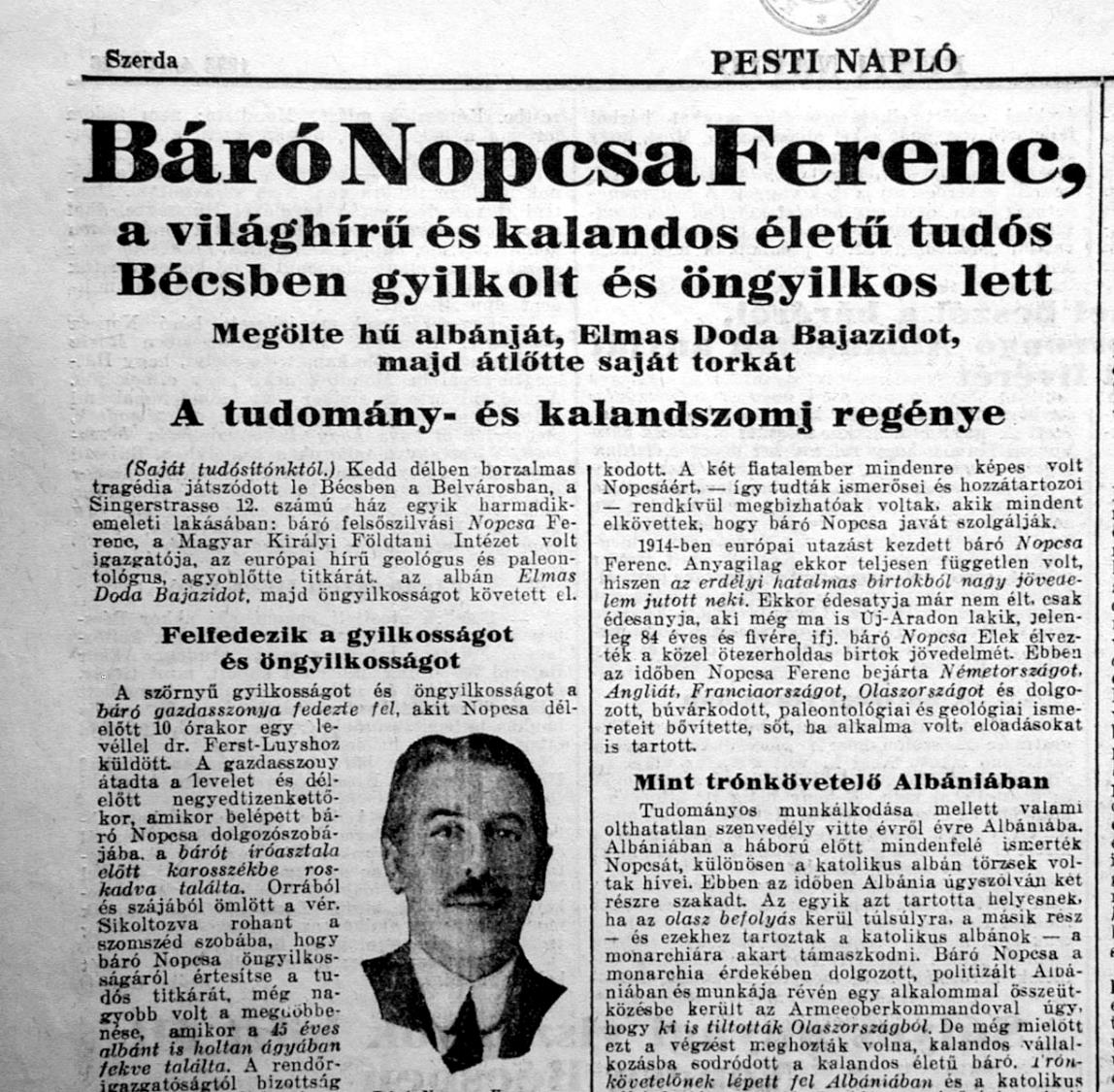 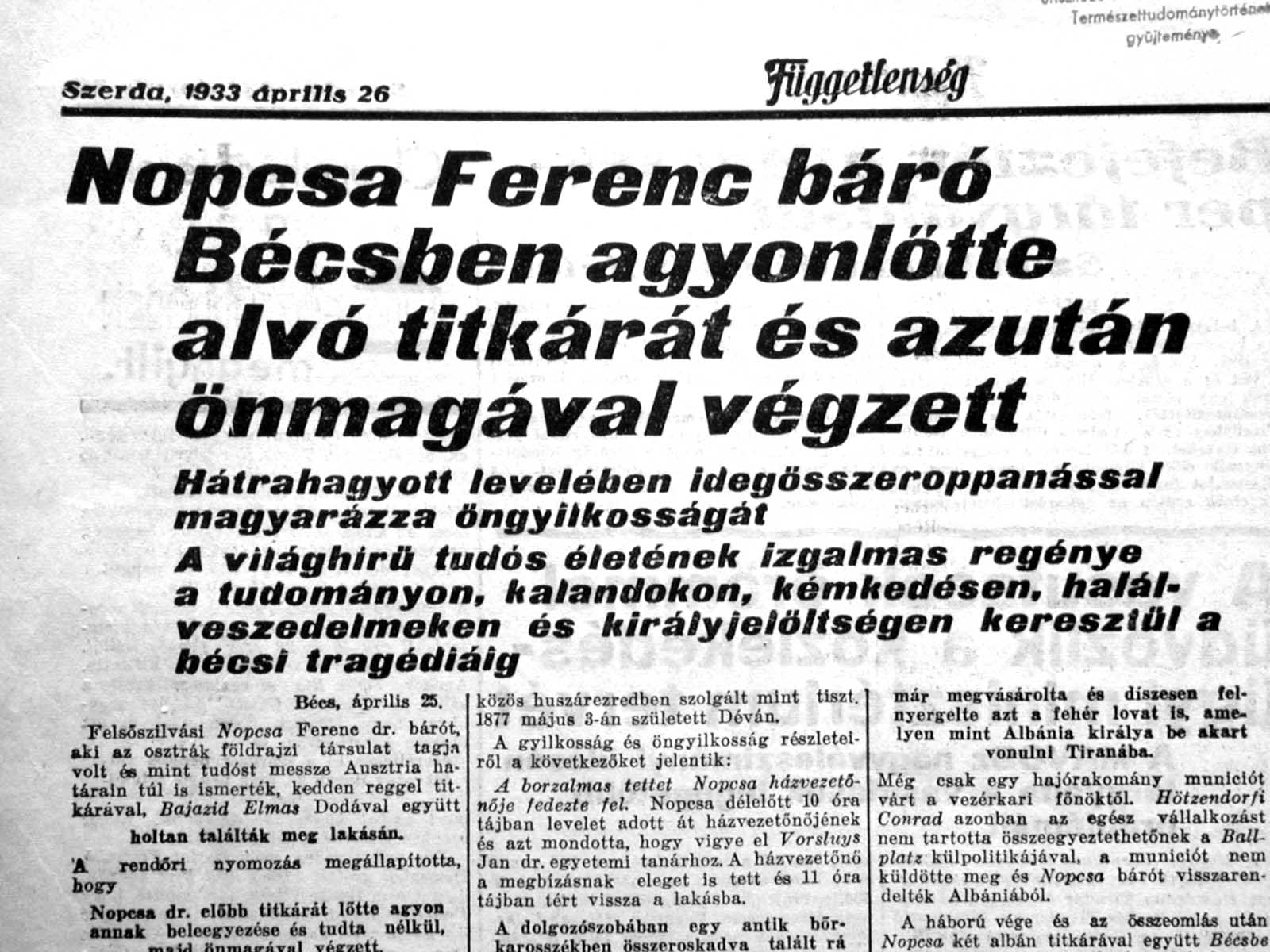 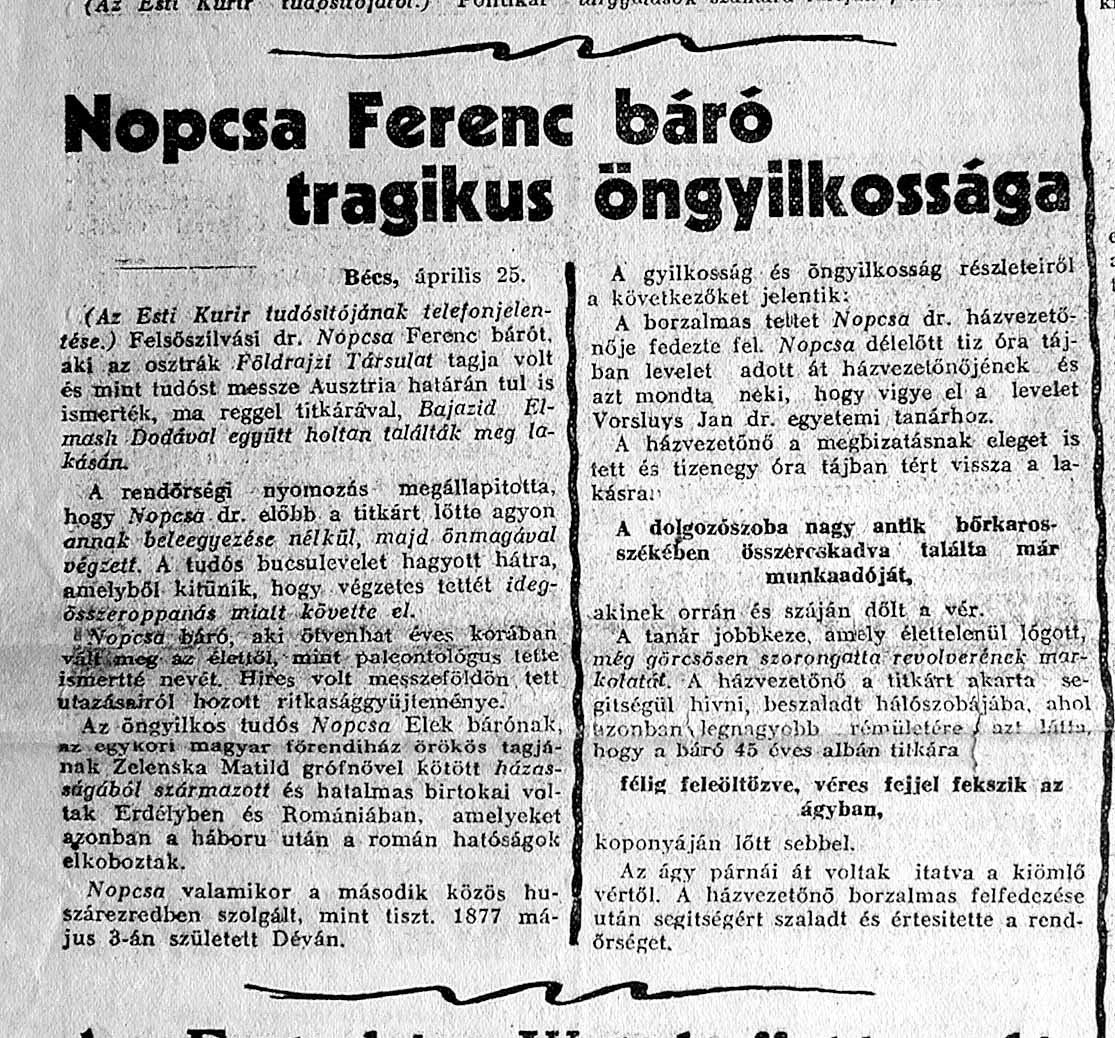 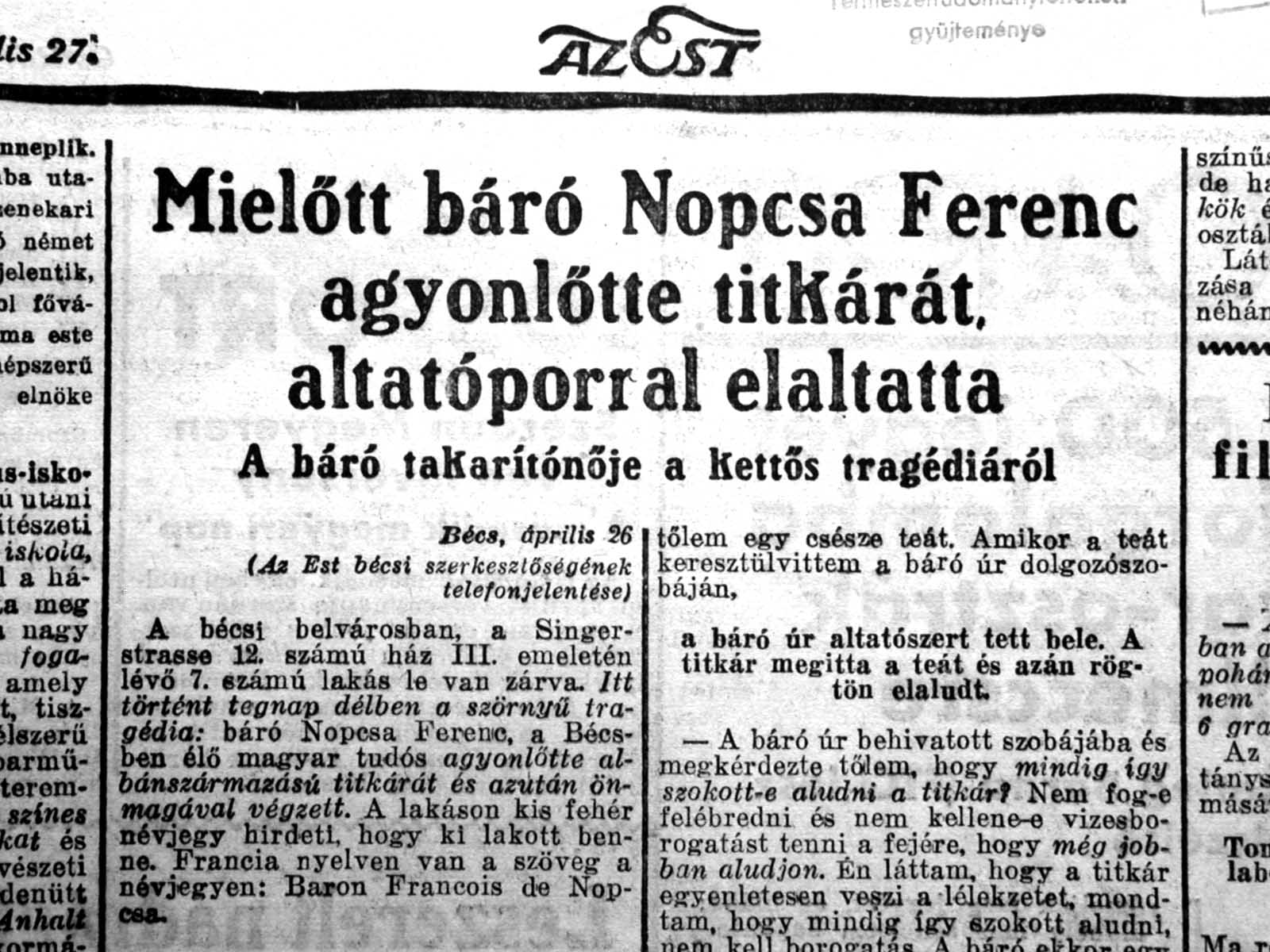 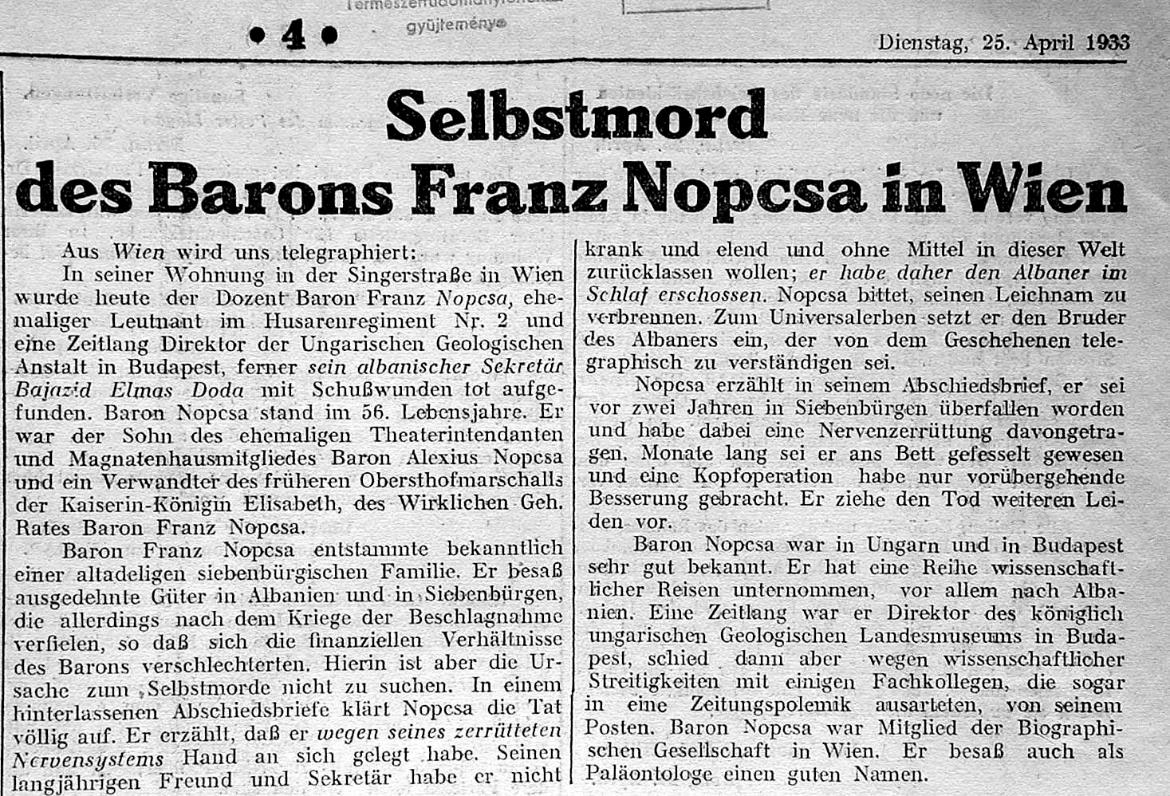 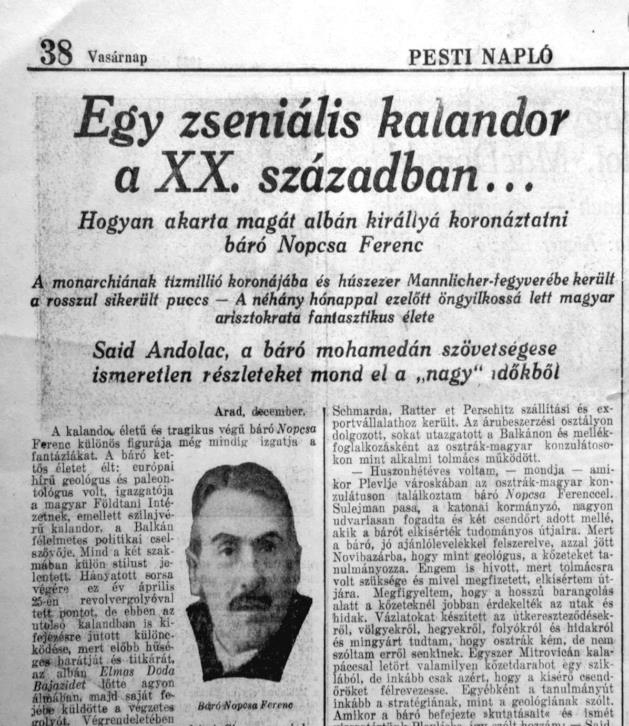 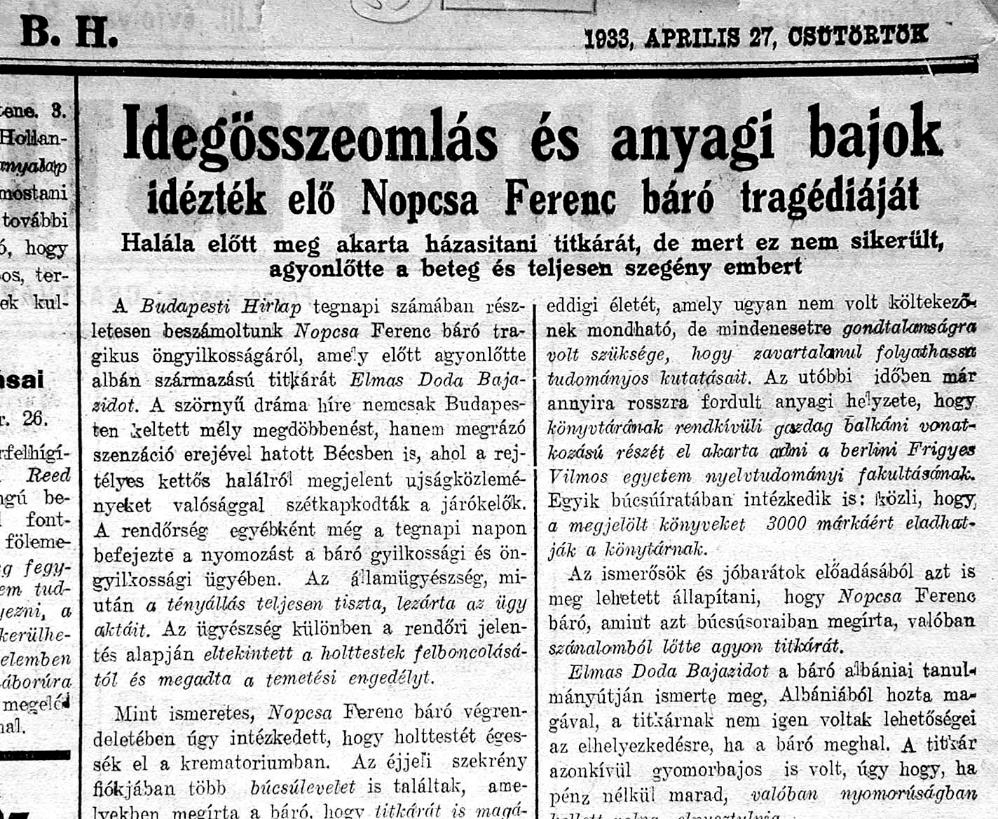 Nopcsa tudományos munkássága
Összesen 154 publikáció

Őshüllők  - erdélyiek, angliaiak,
rendszerük, a repülés eredete,
paleofiziológia, sexuális dimorfizmus

Földtan  - erdély geológiája, albánia földtana,
nagytektonika 

Albanológia  -  néprajz, régészet, jog, nyelvészet
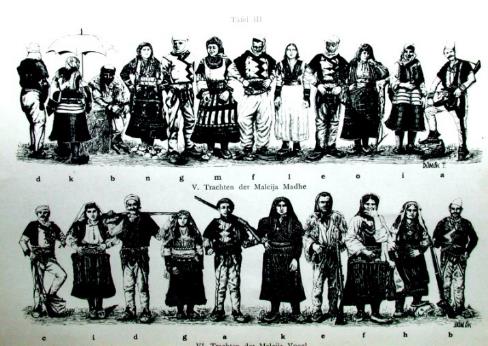 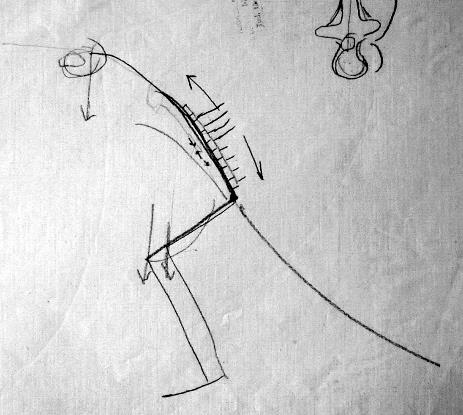 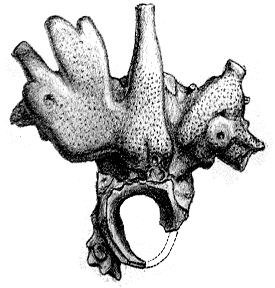 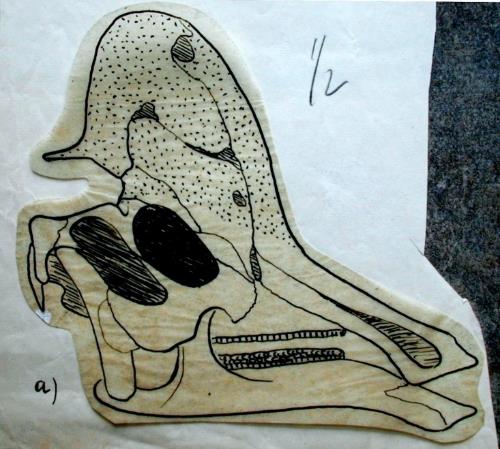 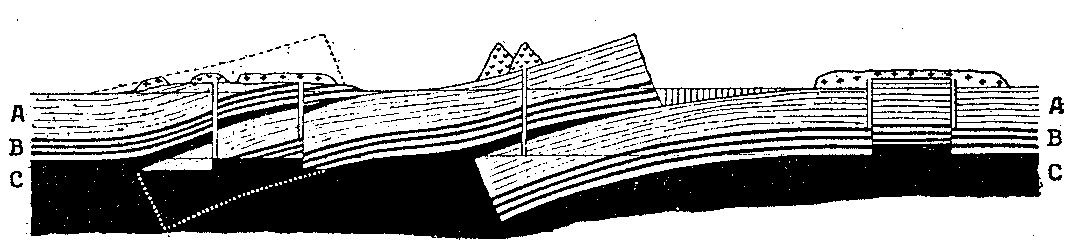 Nopcsa erdélyi dinoszauruszai
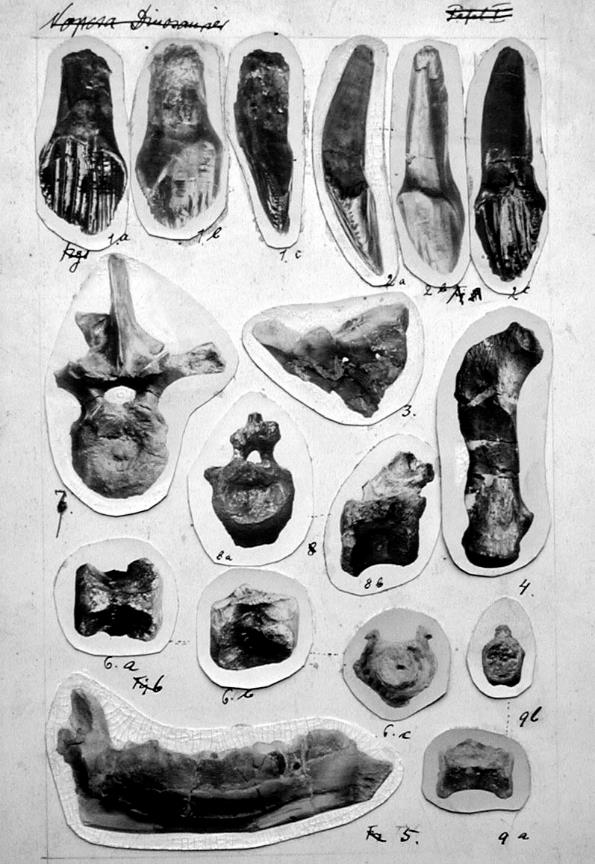 Egy kacsacsőrű dinoszaurusz
Egy Iguanodon-rokon
Egy páncélos dinoszaurusz
Egy Sauropoda
Bizonytalan ragadozó-leletek 


Pterosauria

Egy fosszilis krokodil
Egy fosszilis teknős
Nopcsa erdélyi dinoszauruszai
A Telmatosaurus transsylvanicus
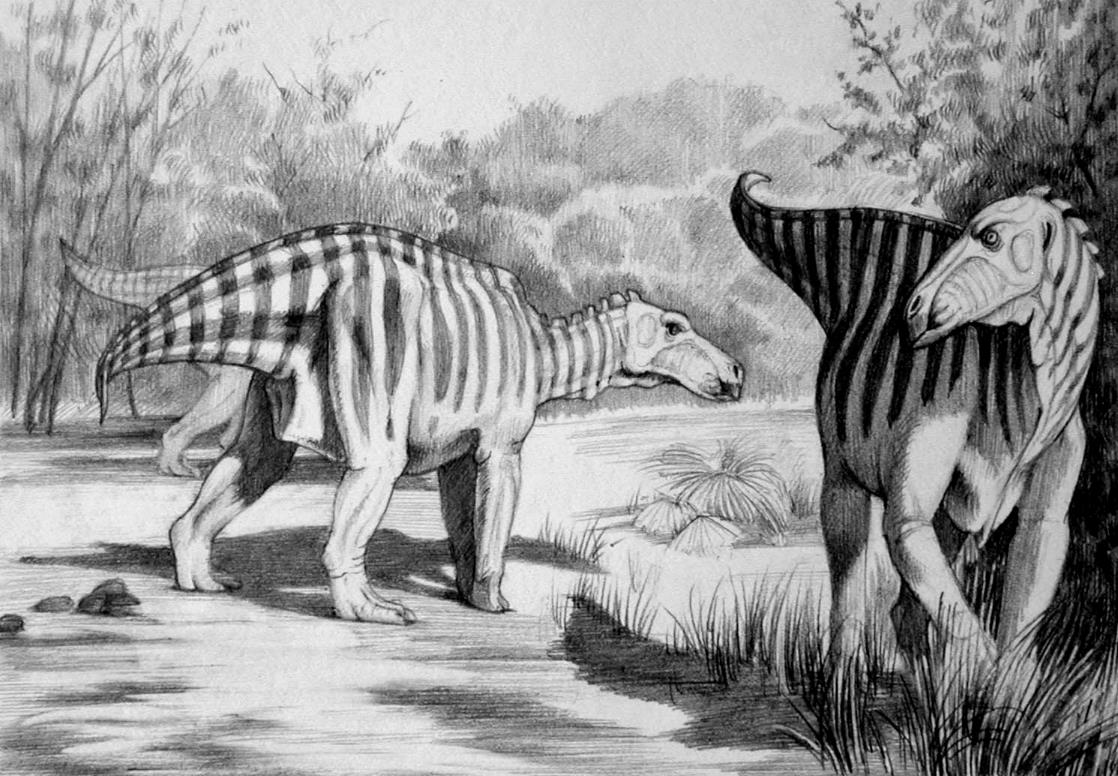 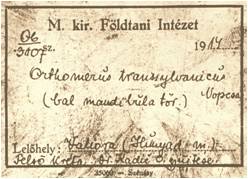 Nopcsa erdélyi dinoszauruszai
A Telmatosaurus transsylvanicus
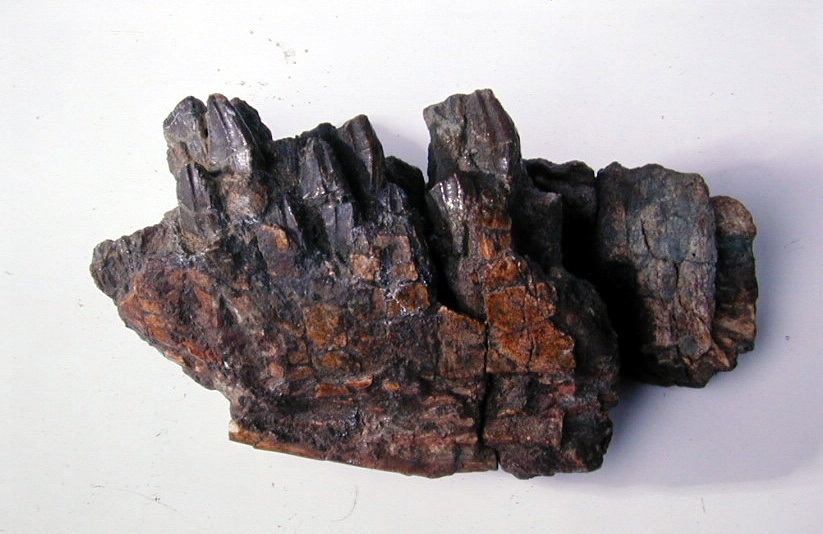 Telmatosaurus dentale és a benne ülő fogak
Nopcsa erdélyi dinoszauruszai
A Rhabdodon priscus
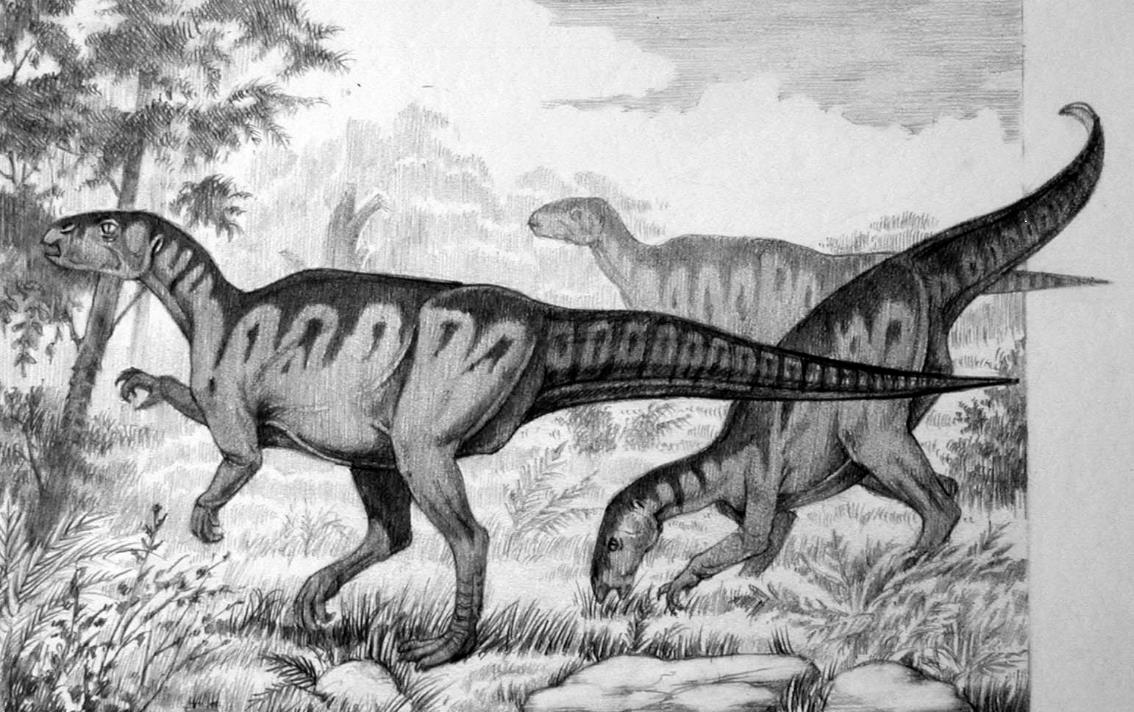 Nopcsa erdélyi dinoszauruszai
A Rhabdodon priscus
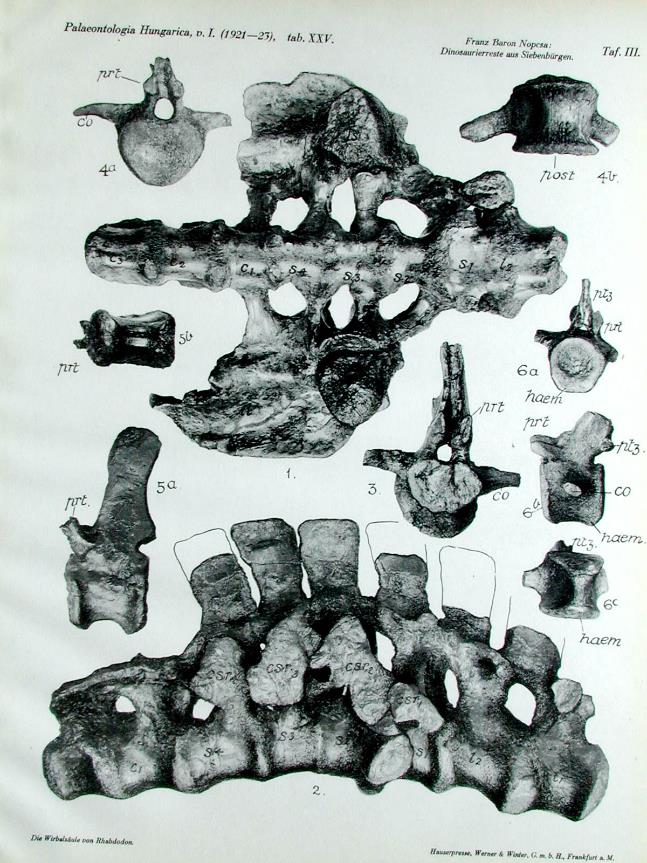 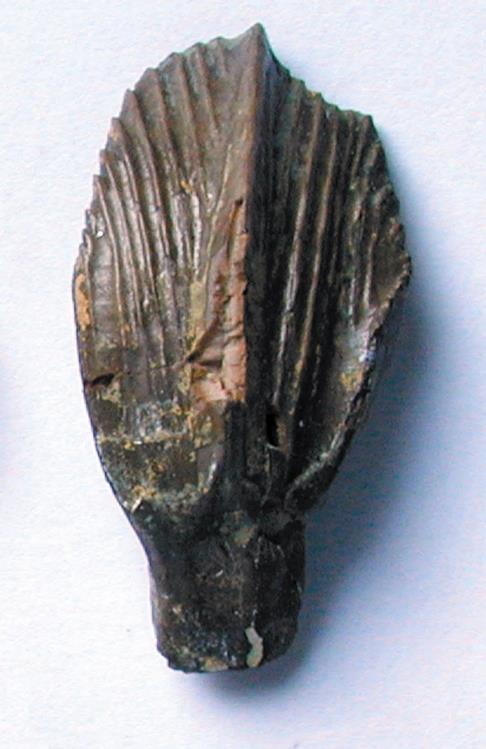 Nopcsa erdélyi dinoszauruszai
A Struthiosaurus transsylvanicus
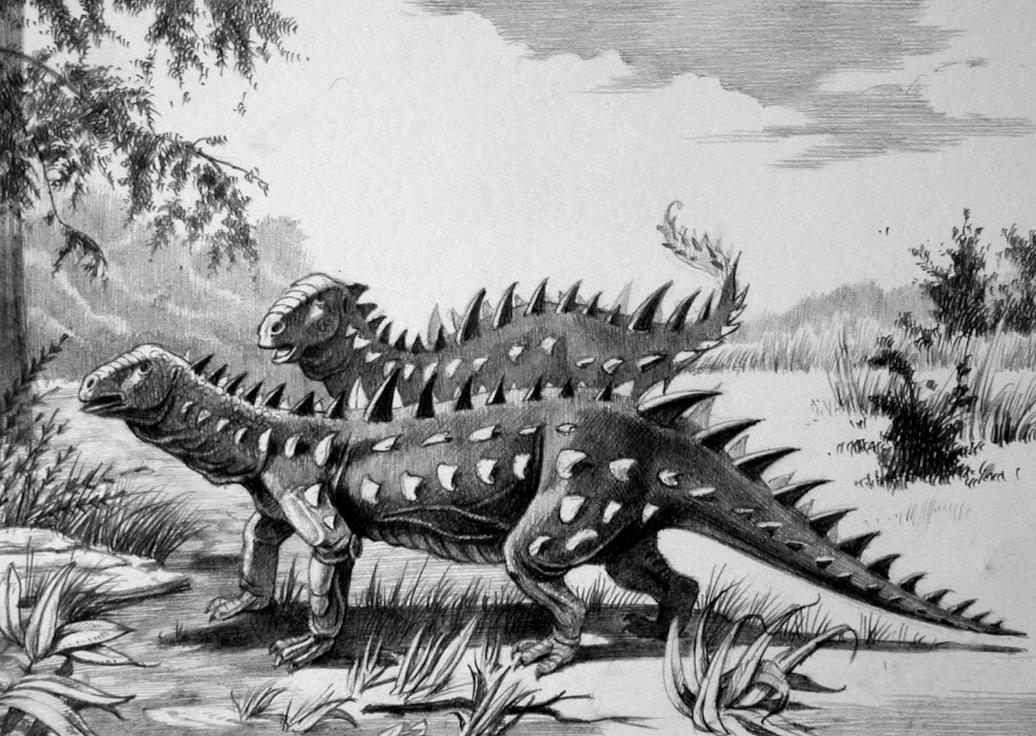 Nopcsa erdélyi dinoszauruszai
A Magyarosaurus dacus
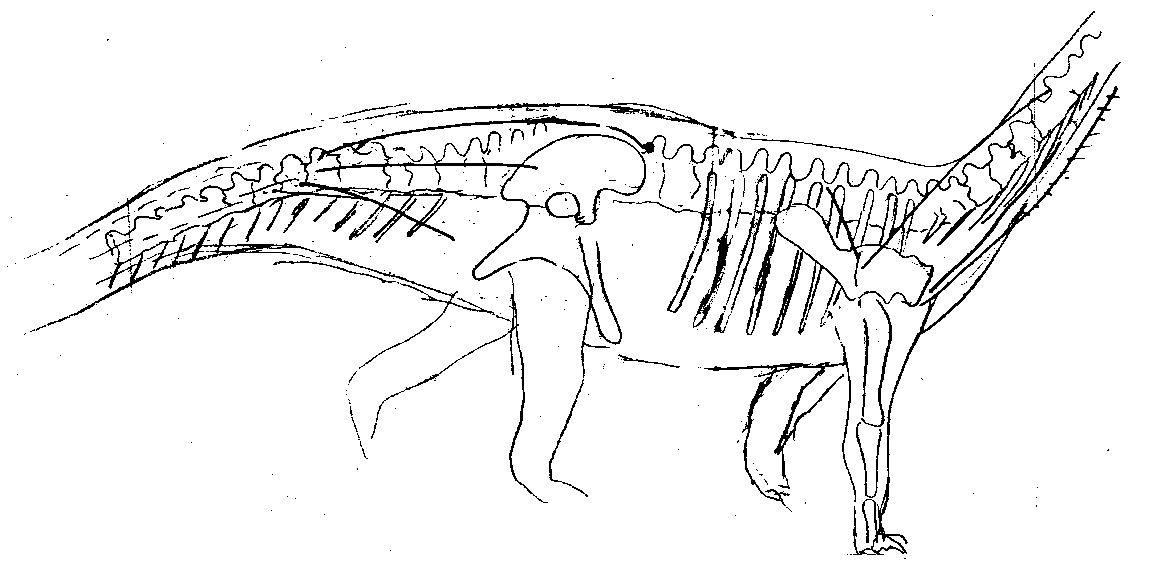 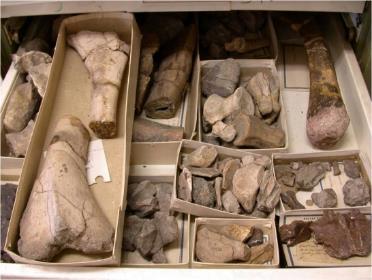 Nopcsa rajza az erdélyi Sauropodáról
Nopcsa erdélyi dinoszauruszai
Az elveszett pterosaurus
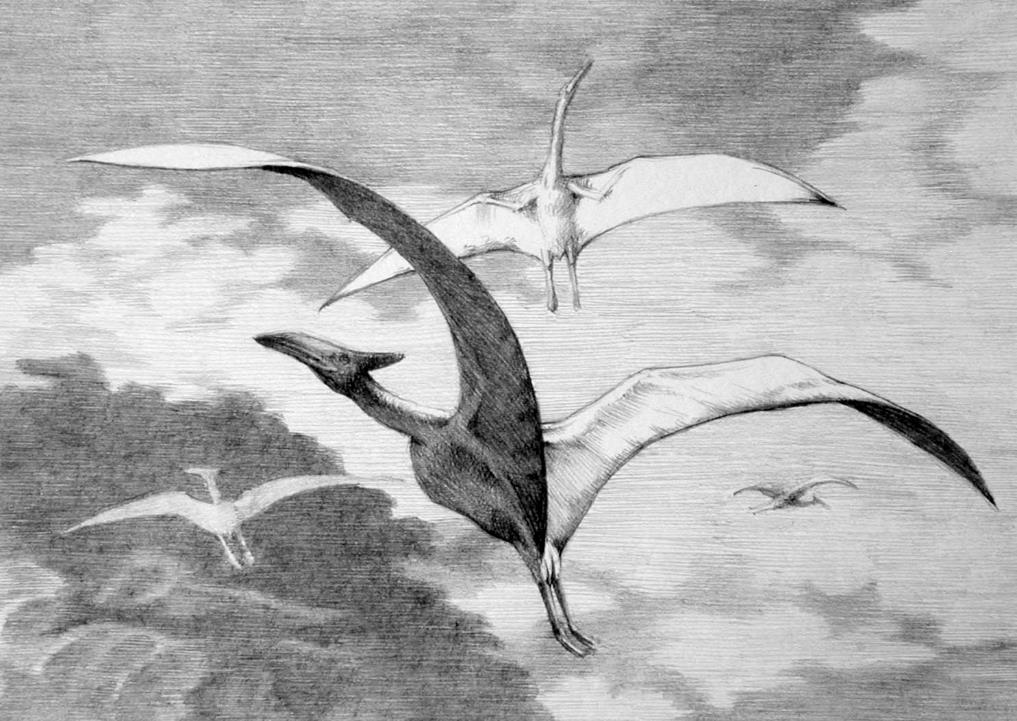 Nopcsa erdélyi őshüllői
Kallokibotium bajazidi
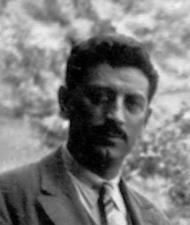 Elmas Doda Bajazid Nopcsa személyi titkára
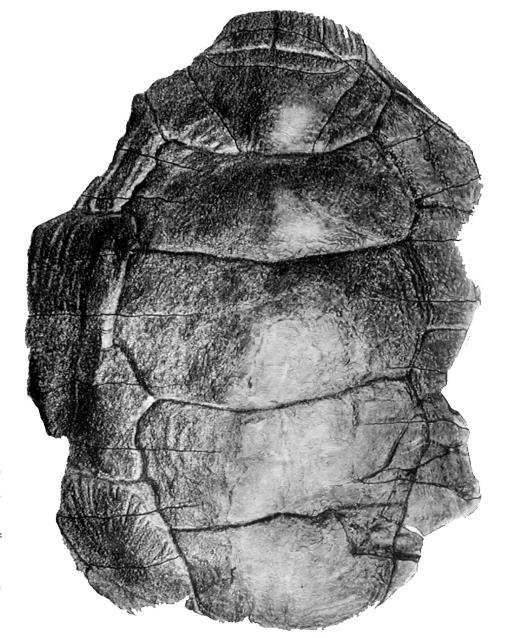 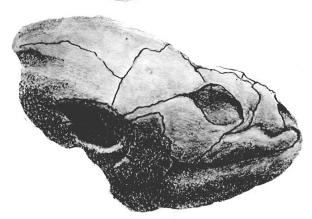 Kallokibotium bajazidi – a Kallokibotidae család egyetlen képviselője  
koponya és karapax
Nopcsa nyomában – a legújabb leletek
Új lelőhelyek  Hátszeg környékén és távolabb
Új ragadozó dinoszauruszok
Repülőhüllők
Dinoszaurusz- és madártojások

Madarak
Multituberculáták (ősi emlősök)
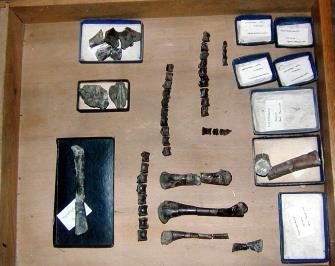 Bukarest:
dinoszaurusz a fiókban
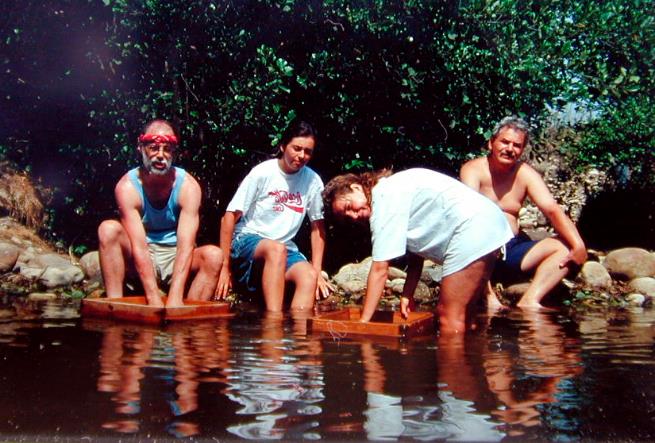 Ősemlős-maradványok iszapolása
a patak vizében
Nopcsa nyomában – a legújabb leletek
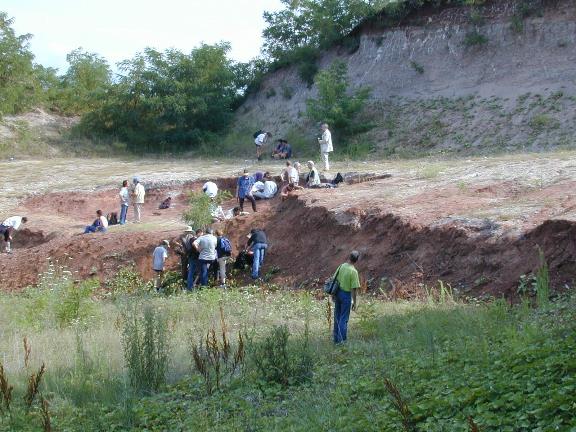 Fosszilis dinoszaurusz-tojások
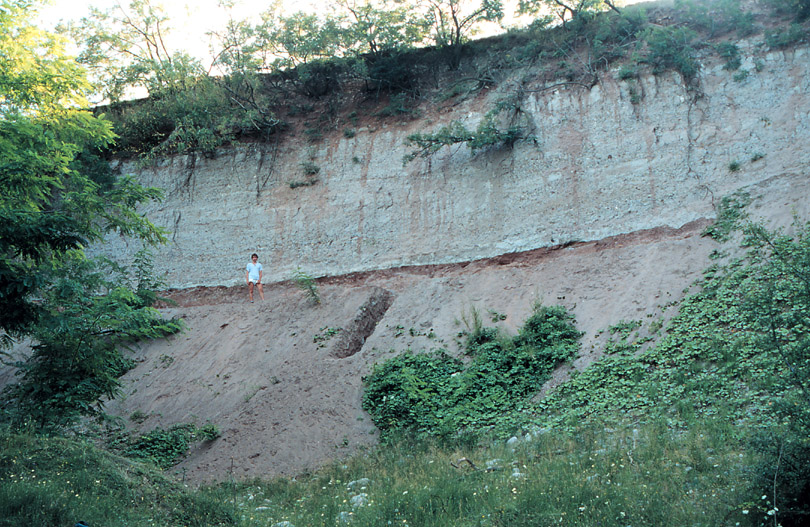 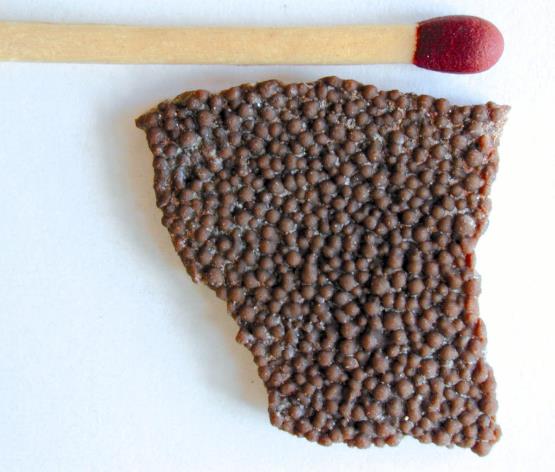 A tustyai lelőhely
tojáshéj felszíne
Nopcsa nyomában – a legújabb leletek
Fosszilis dinoszaurusz-tojások
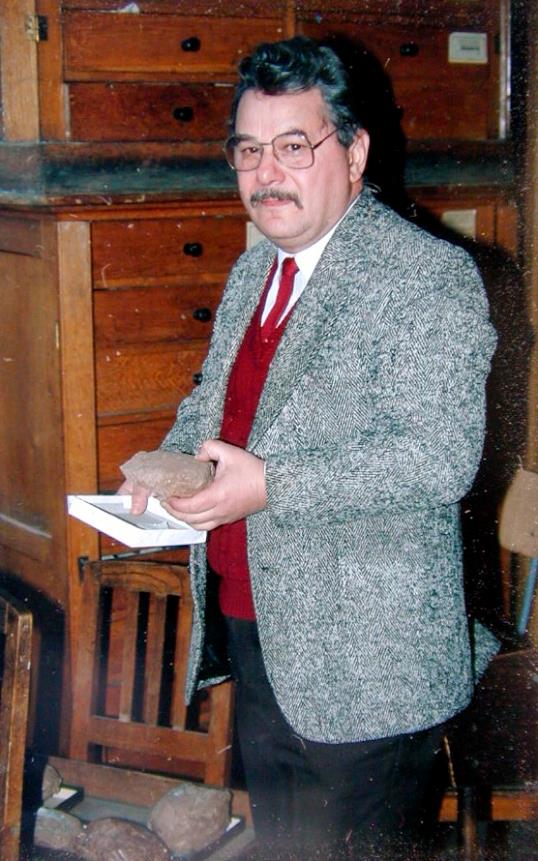 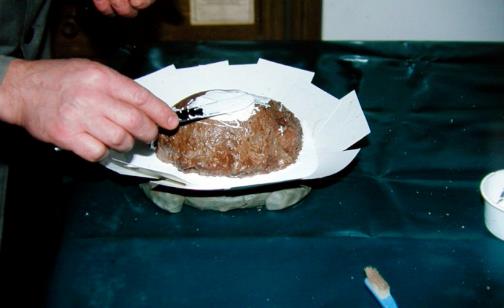 Másolat
készítése
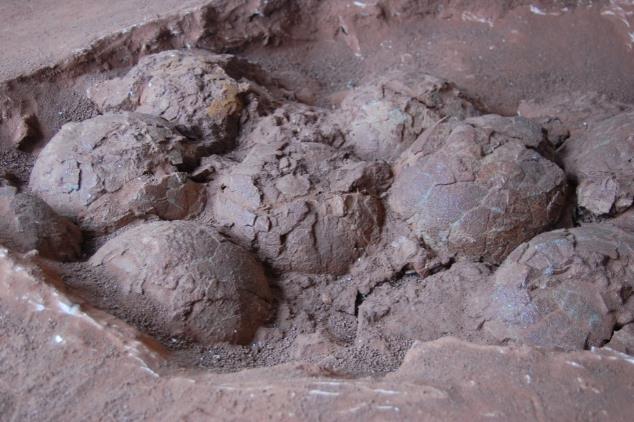 A Bihar alsó kréta gerinces maradványai
Berriasi/Valangi bauxitban, Cornet 
Több tízezer rossz megtartású, koptatott csont
Gyakori ornithopodák (Hypsilophodon, Iguanodon, Valdosaurus)
Ritka ankylosauriák és theropodák
repülőhüllők
Dinoszaurusz csontok bauxitban (Jurcsák & Kessler 1991 nyomán)
2009 szenzációja:
egy eddig ismeretlen  dromeosaurus theropoda dinoszaurusz
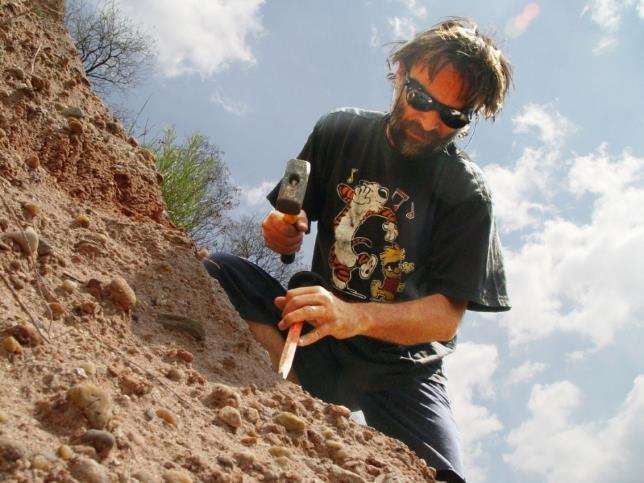 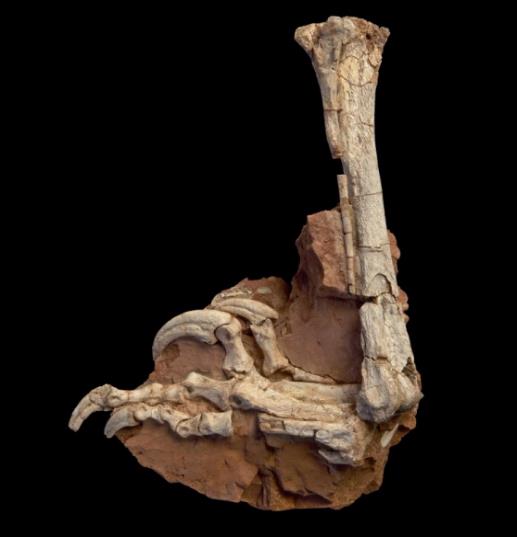 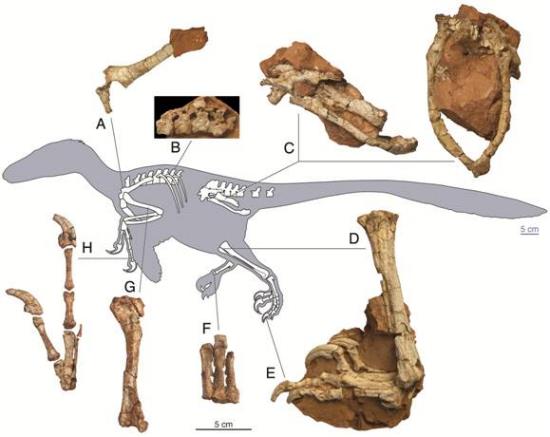 Balaur bondoc 
Csiki et al., 2010
Közepes és nagy termetű azhdarchid repülőhüllők:
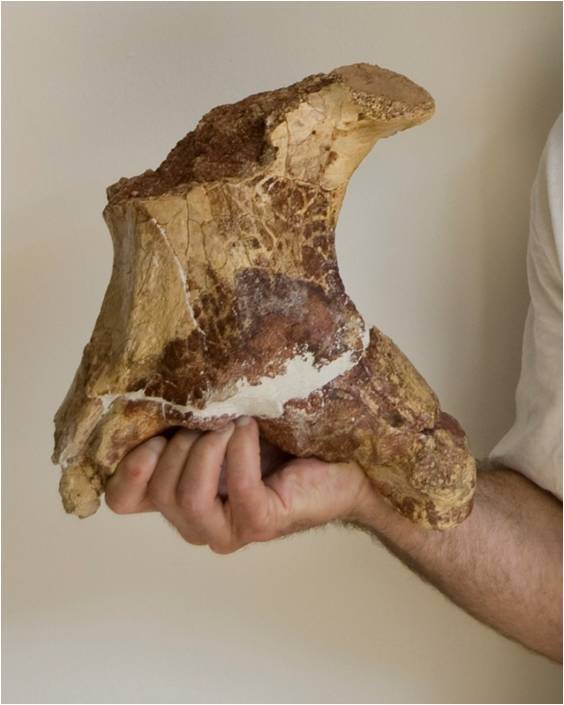 Hatzegopteryx thambema Buffetaut et al., 2002; Valioara, késő maastrichti, 10-11 m szárnyfesztávolság

Eurazdarcho langendorfensis Vremir et al., 2013, Lancram (Langendorf), ? 3 m szárnyfesztávolság
Triász őshüllők a Biharból

Anizuszi kor
Halak és tengeri hüllők, köztük Mixosaurus, Placochelys, Nothosaurus transsylvanicus, Tanystropheus biharicus 
A fauna revízióra vár
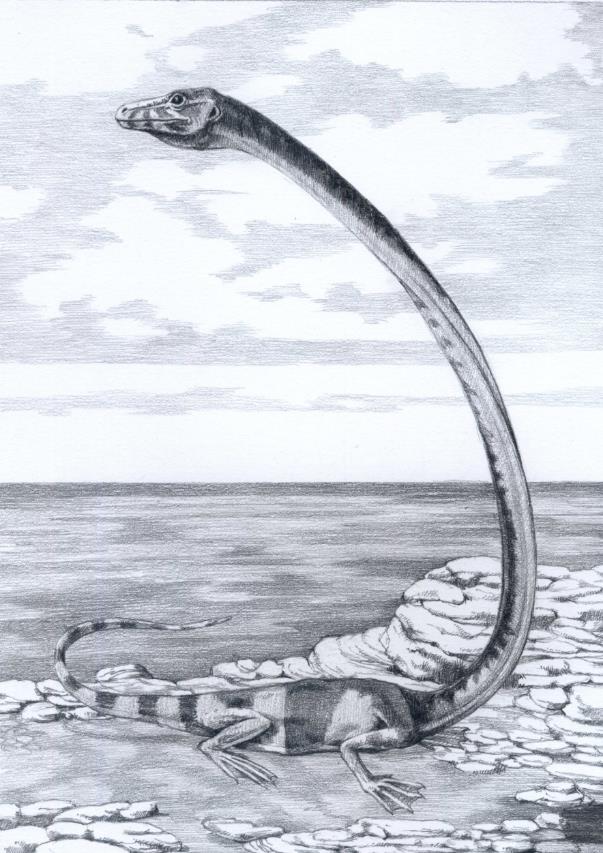 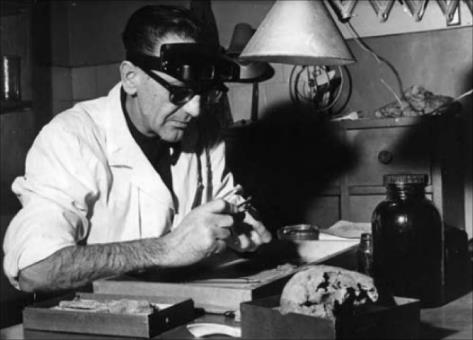 Jurcsák Tibor 1926-1992
Tanystropheus biharicus
Őshüllők a mai Magyarország területéről
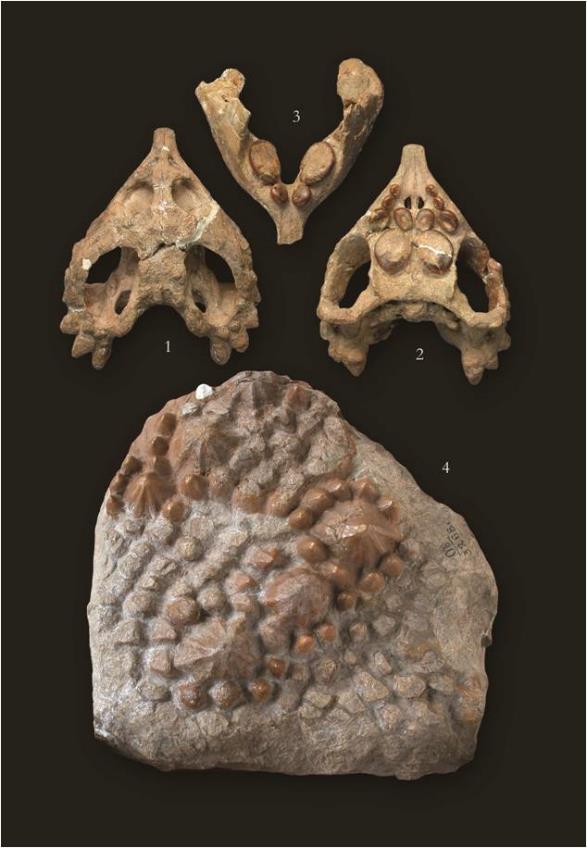 A veszprémi kavicsfogú álteknős, a Placochelys placodonta
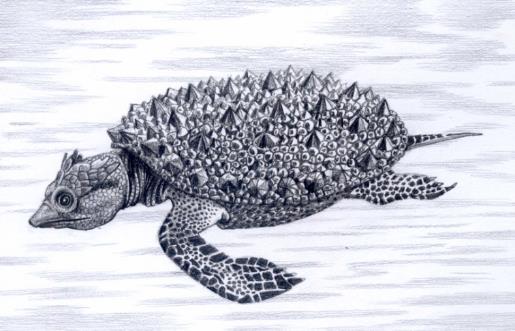 Őshüllők a mai Magyarország területéről
Első leletek: 1966
Leírásuk: Kordos, 1983 
Hettangi kor
Ősállatföldrajzi jelentőség
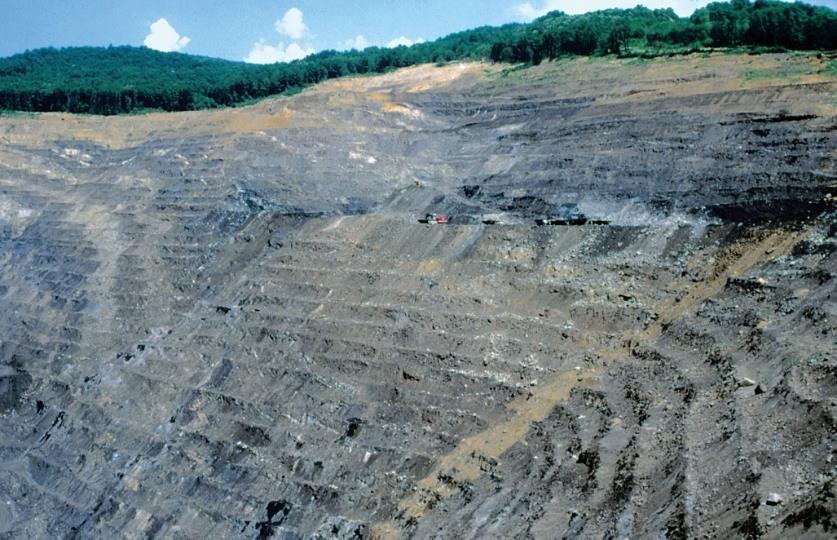 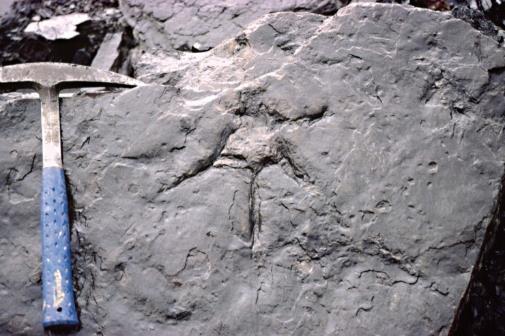 Komlosaurus carbonis dinoszaurusz lábnyomok a mecseki alsó jurában
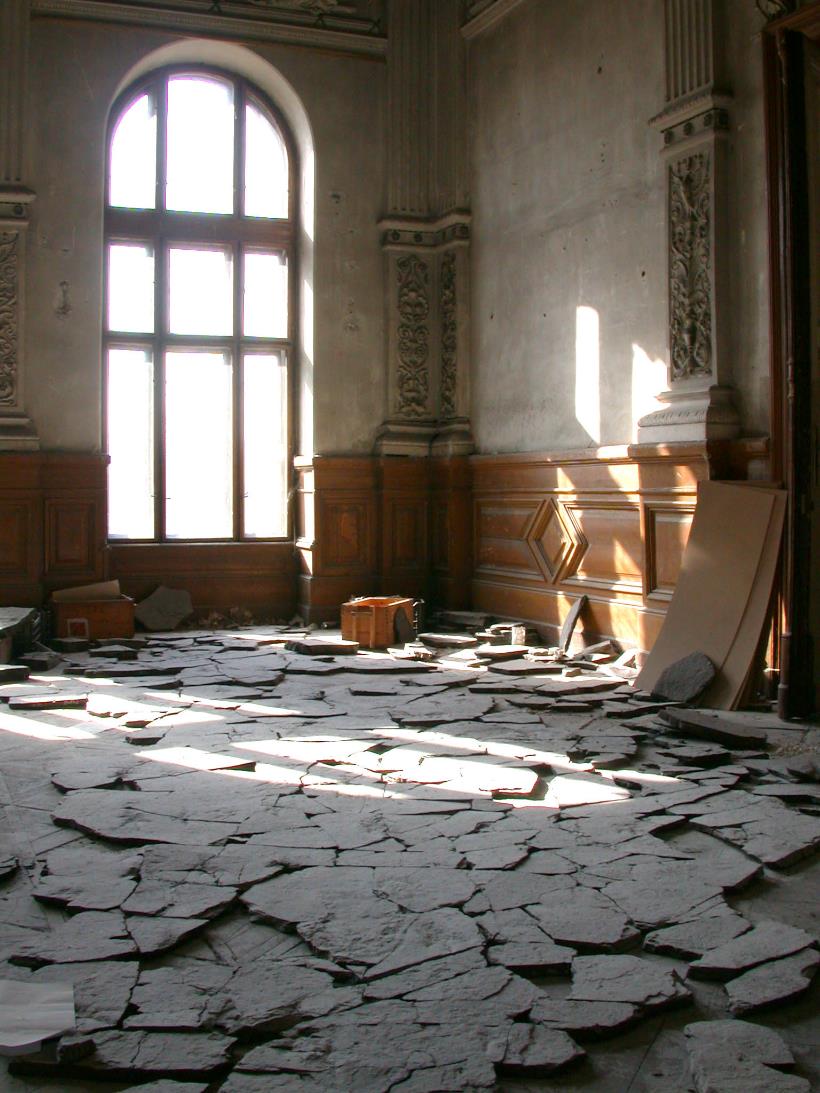 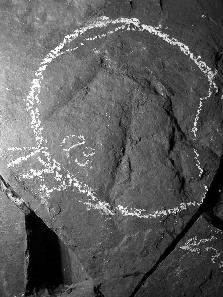 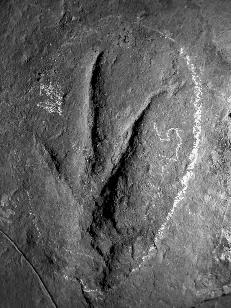 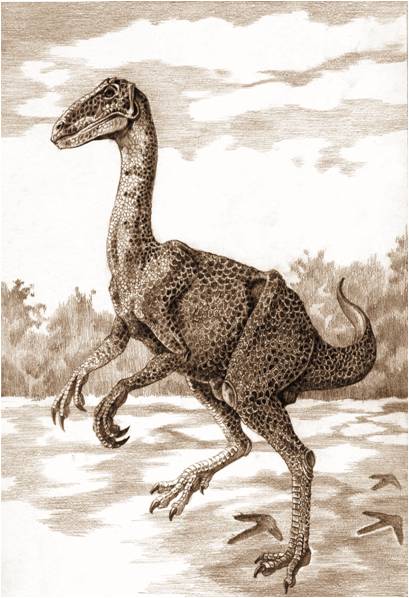 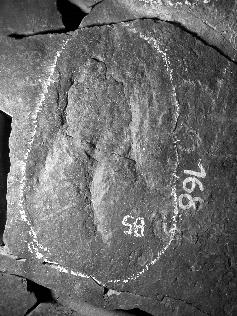 Őshüllők a mai Magyarország területéről
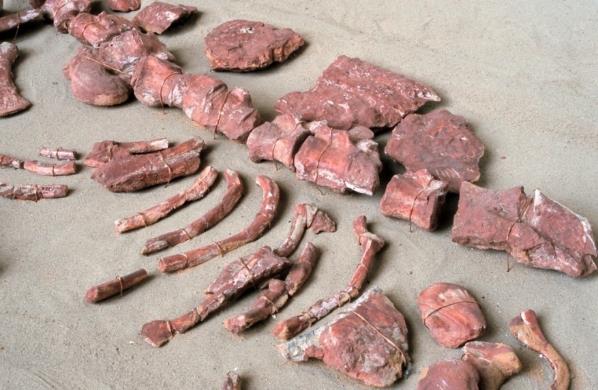 A gerecsei Steneosaurus
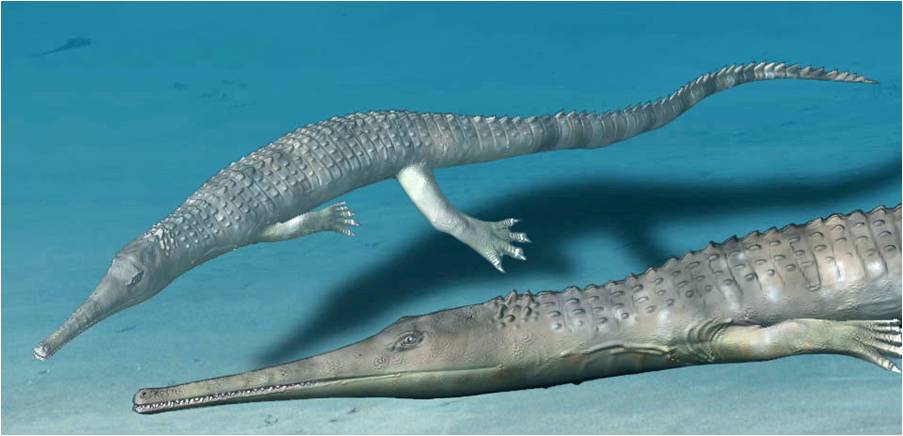 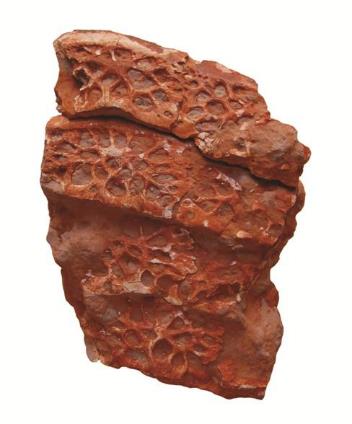 Őshüllők a mai Magyarország területéről
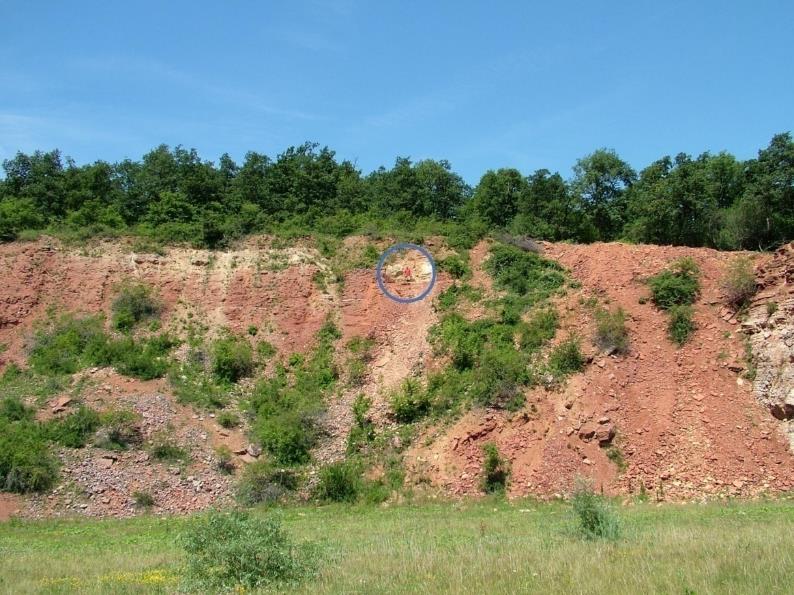 A gerecsei 
Temnodonstosaurus
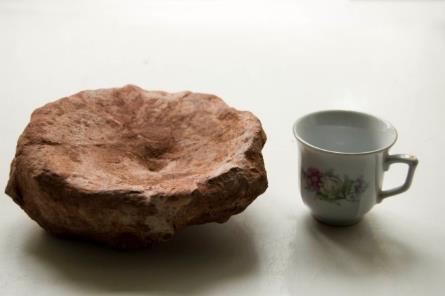 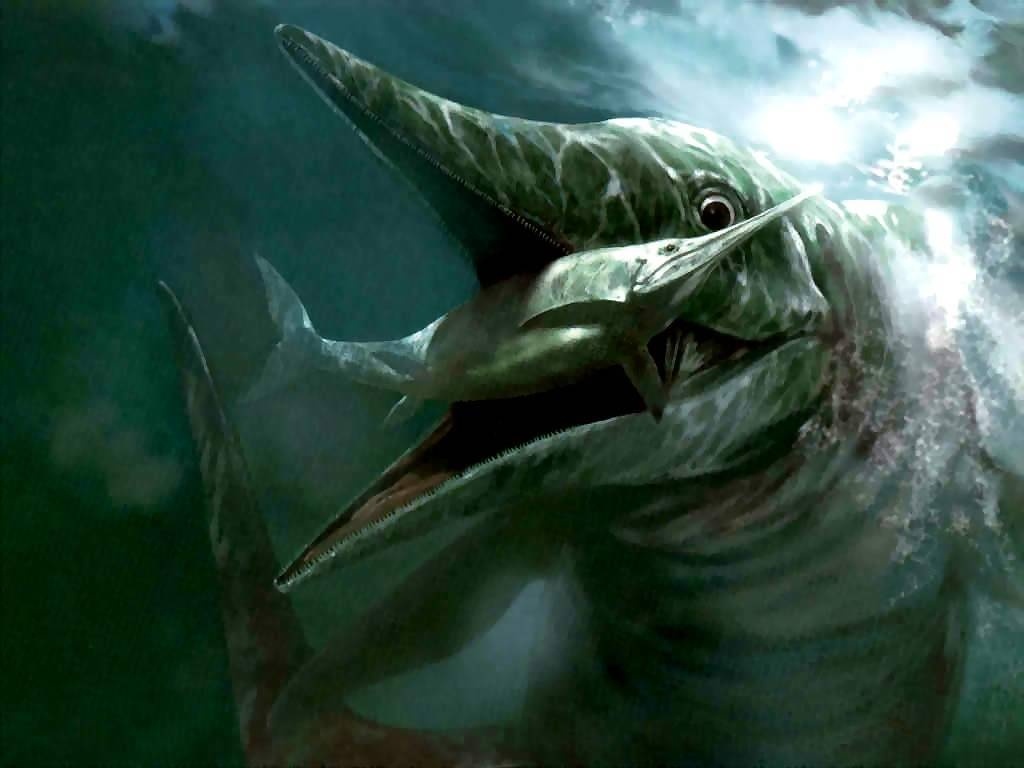 Őshüllők a mai Magyarország területéről
Késő kréta gerincesek a Bakonyból
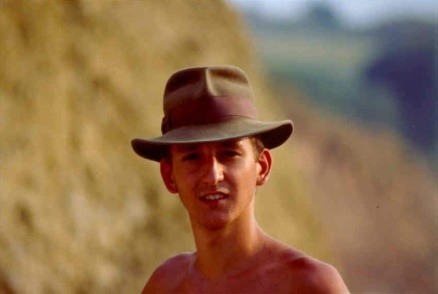 Felfedezés: 2000-ben (!)
Az első dinoszaurusz csontok a mai Magyarország területéről
Változatos  fauna
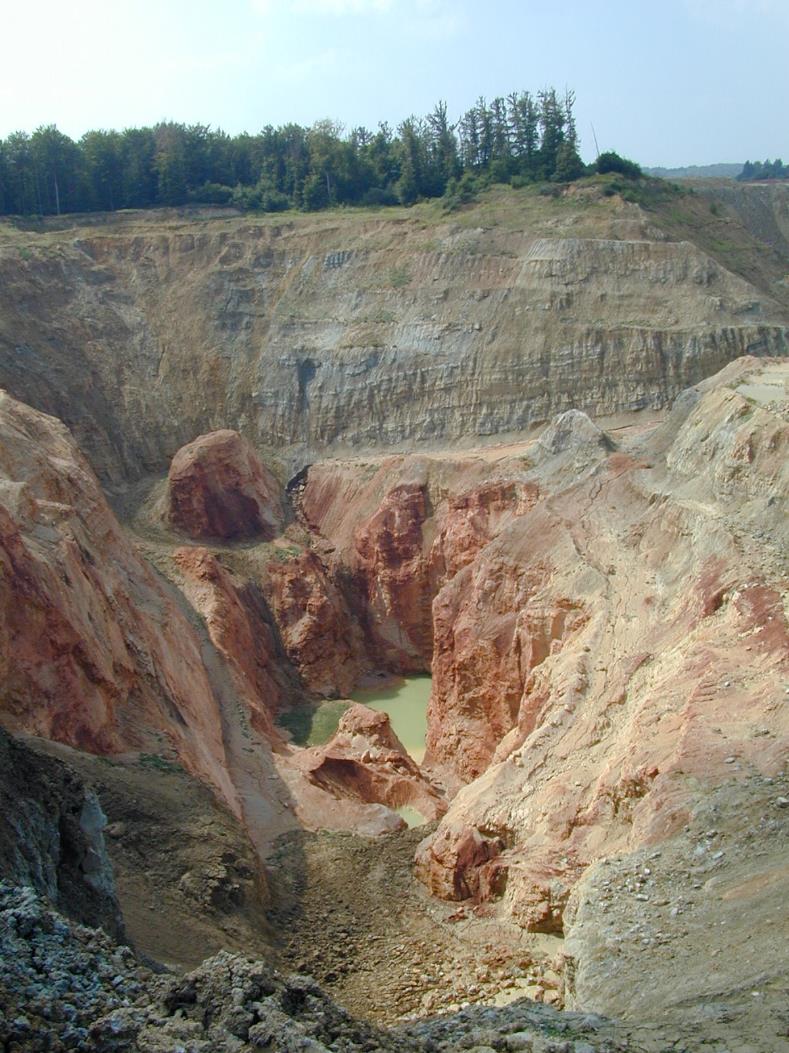 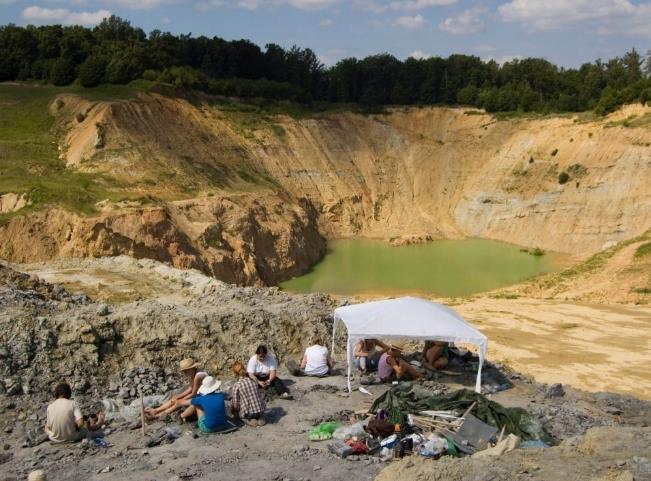 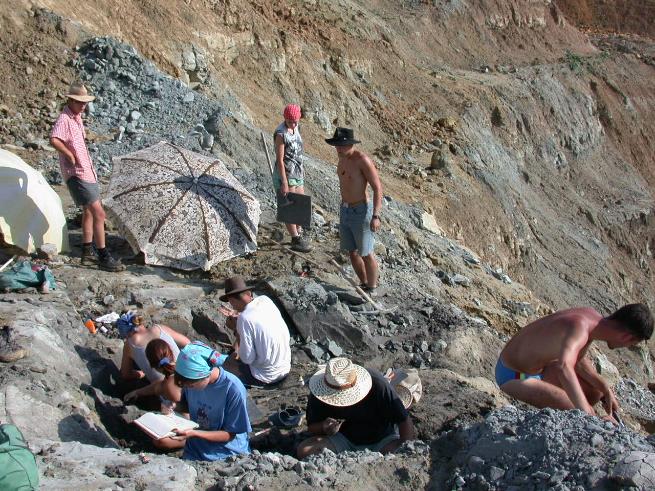 Késő kréta gerincesek a Bakonyból
Halak
Krokodilok
Teknősök
Varánusz félék
Változatos dinoszaurusz anyag:
Ornithopodák 
Nodosauridák 
Kicsi theropodák
Pterosauriák 
Madarak
Sauropodák és emlősök hiánya
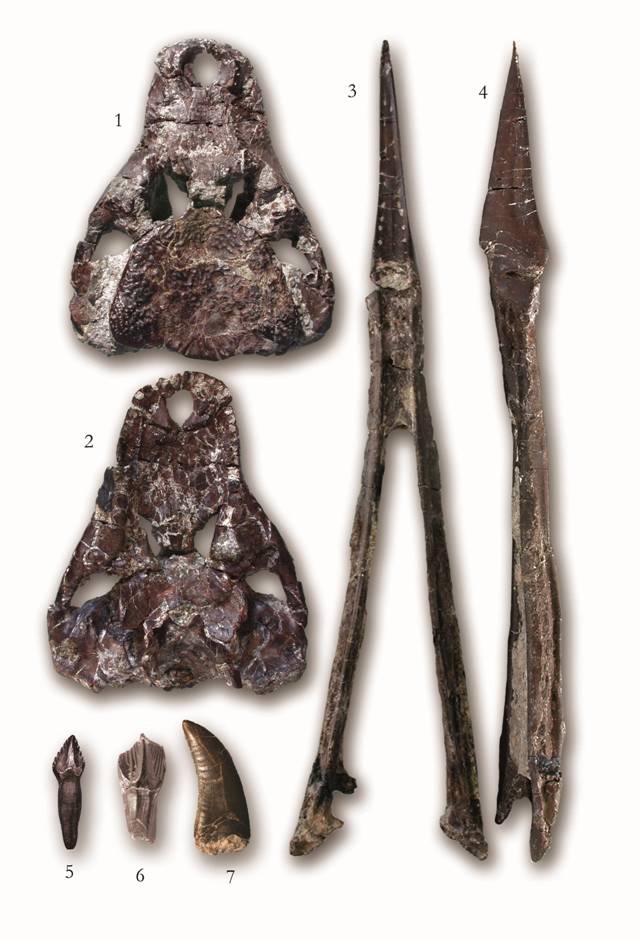 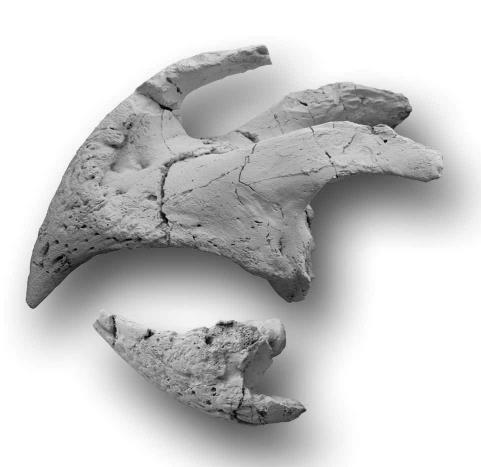 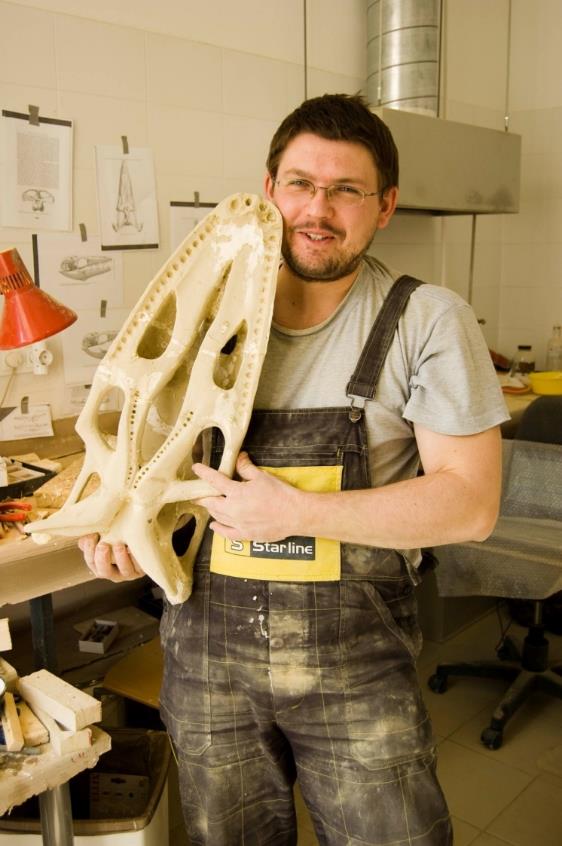 Ajkaceratops kozmai Ősi et al., 2010
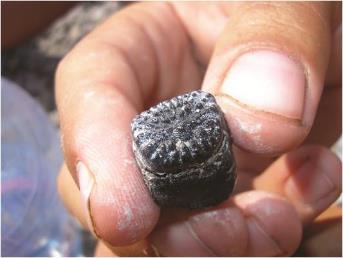 Iharkutosuchus 
makadii
Ősi et al., 2007
Pannoniasaurus inexpectatus Makádi et al., 2012
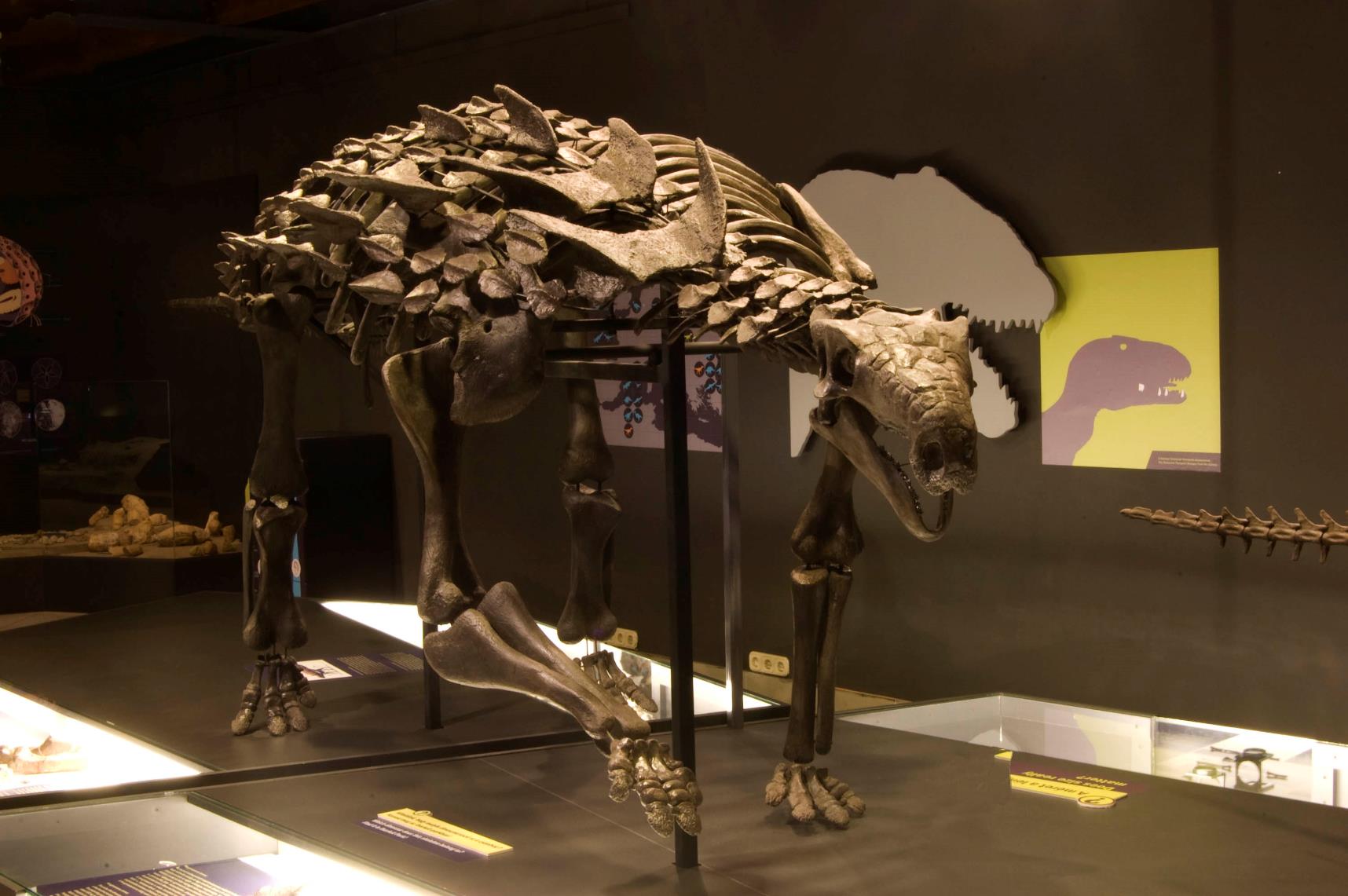 Hungarosaurus tormai Ősi, 2005
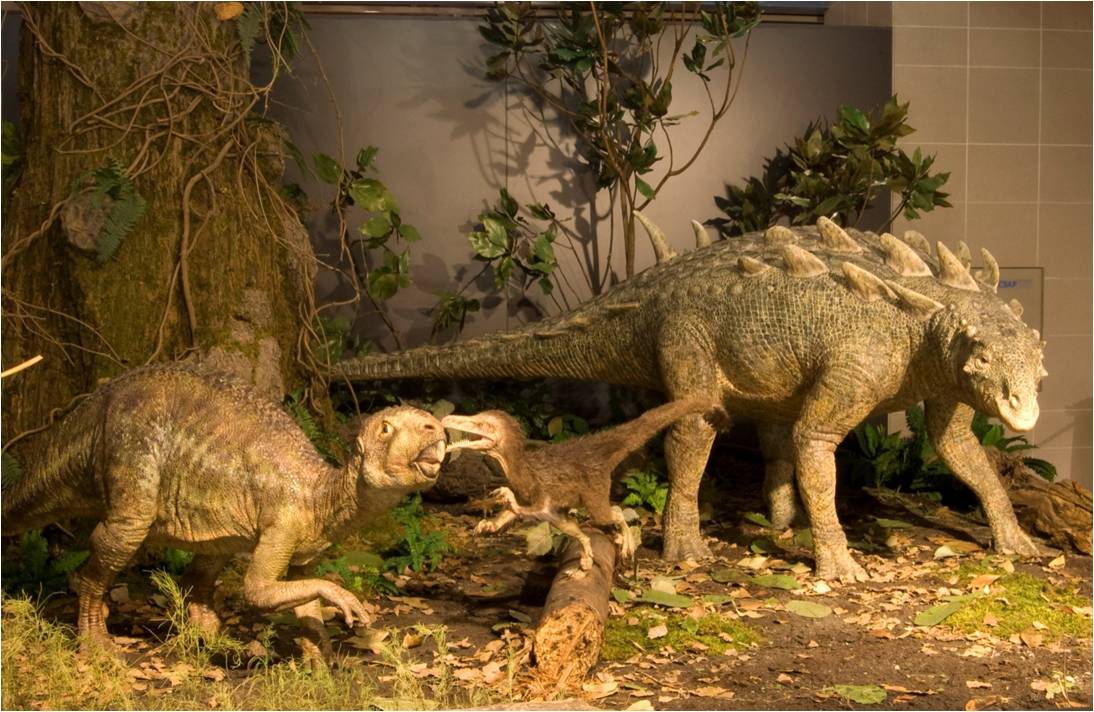 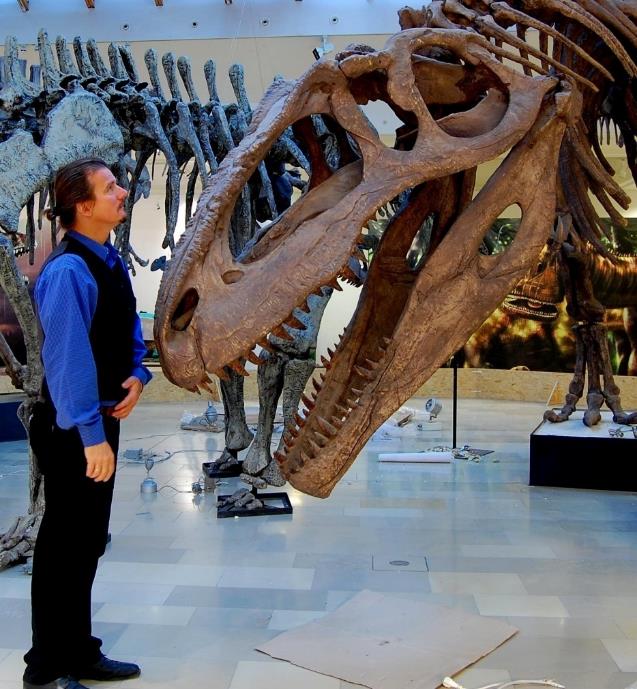 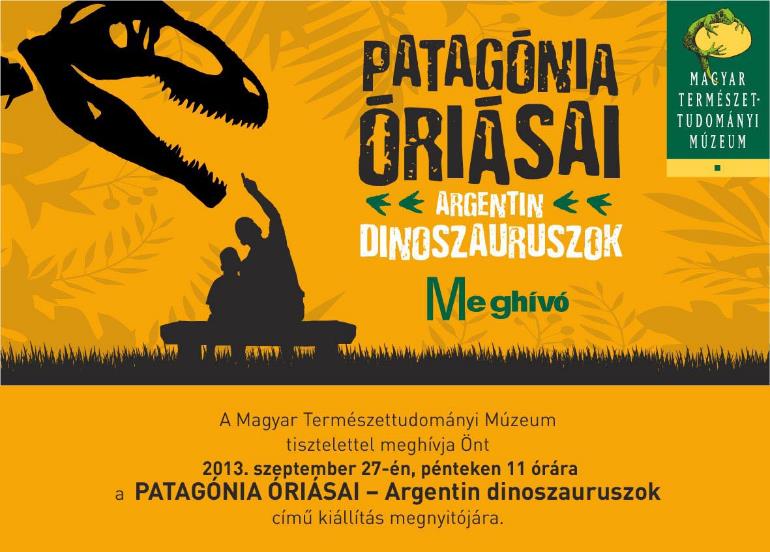